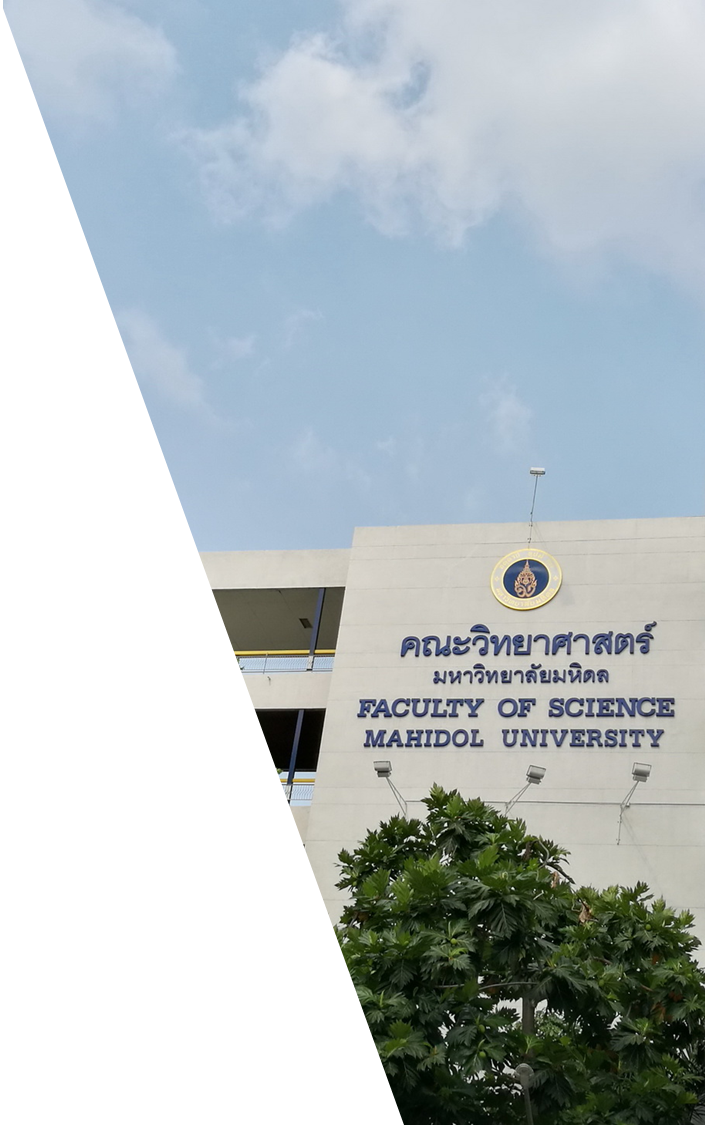 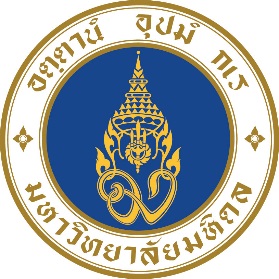 กิจกรรมแลกเปลี่ยนเรียนรู้ เรื่อง แนวทางการพัฒนากระบวนการควบคุมครุภัณฑ์ร่วมกัน
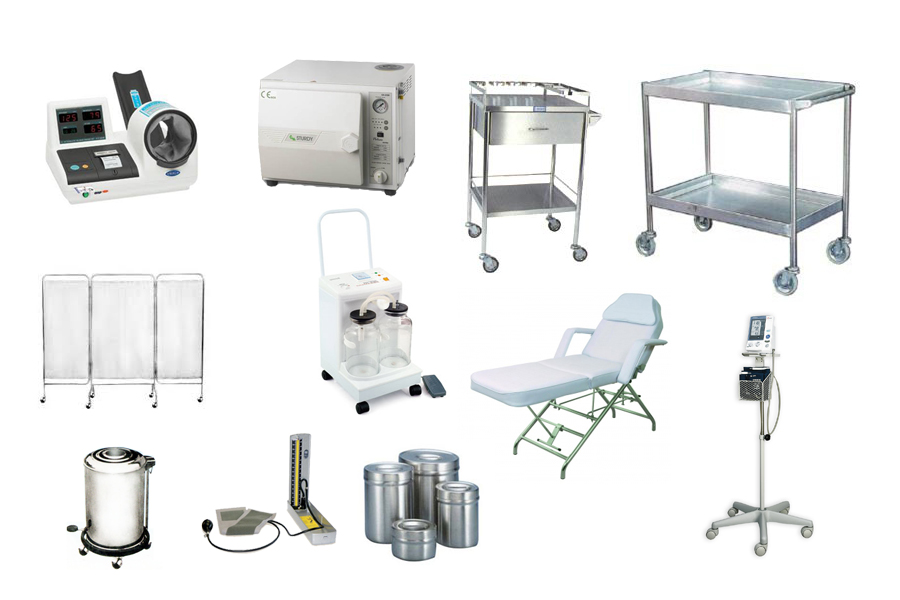 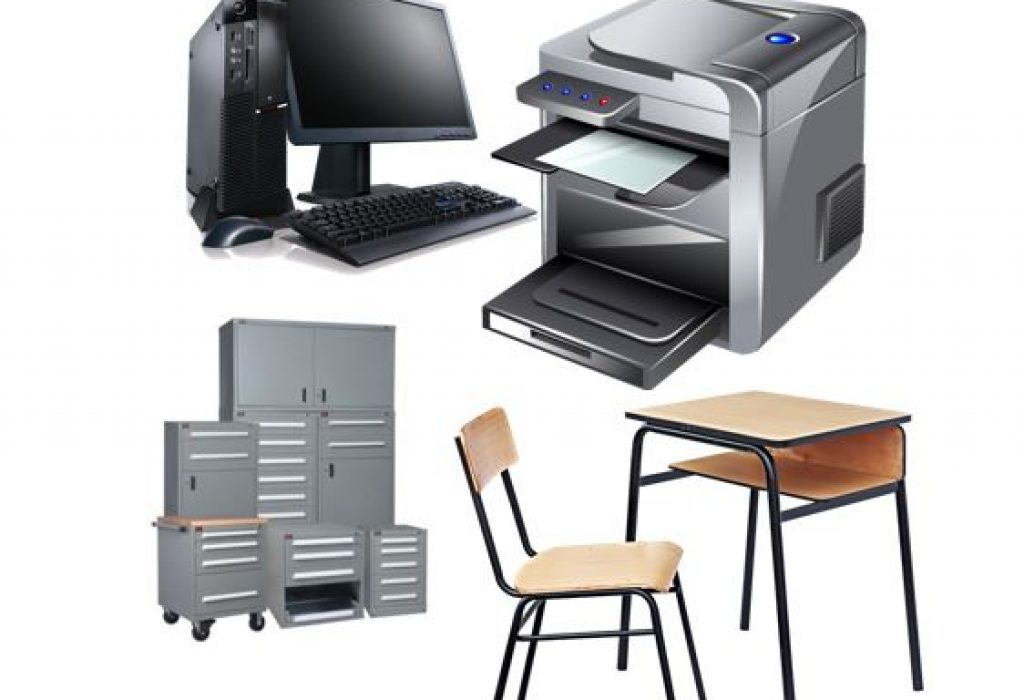 วันที่ 20 กันยายน 2562 ณ ห้องประชุม K102 อาคารเฉลิมพระเกียรติ คณะวิทยาศาสตร์ ม.มหิดล
โดย งานตรวจสอบภายใน คณะวิทยาศาสตร์ มหาวิทยาลัยมหิดล
หัวข้อในการแลกเปลี่ยนเรียนรู้
สรุปผลการตรวจสอบตามแผนระยะยาว 2 ปี เรื่องการควบคุมครุภัณฑ์
แนวทางการควบคุมครุภัณฑ์ให้มีประสิทธิภาพ
การตรวจสอบครุภัณฑ์ประจำปี
ถาม-ตอบ
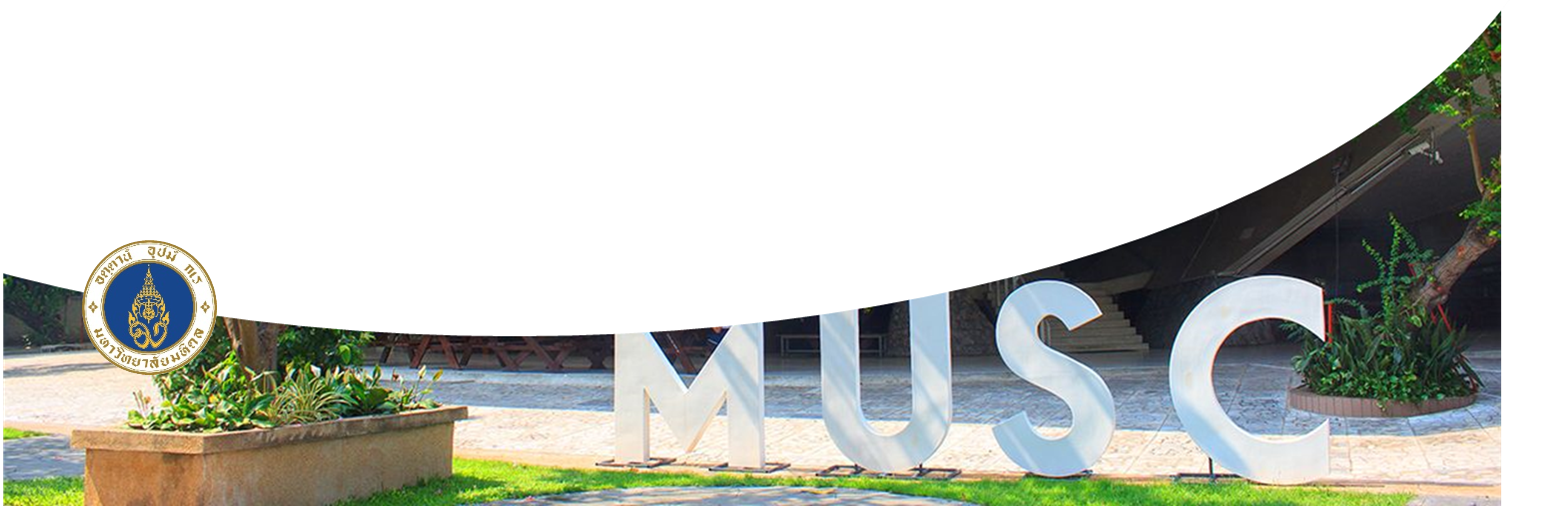 2
สรุปผลการตรวจสอบจากปีงบประมาณ 2562 เรื่องการควบคุมครุภัณฑ์
ตามแผนการตรวจสอบปีงบประมาณ พ.ศ. 2562  มีหน่วยรับตรวจทั้งหมด 17 หน่วยรับตรวจ 

 พบประเด็นที่เกี่ยวข้องกับครุภัณฑ์อย่างมีนัยสำคัญ จำนวน 15  หน่วยรับตรวจ
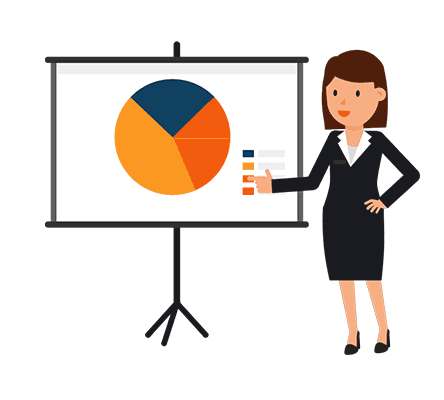 Result
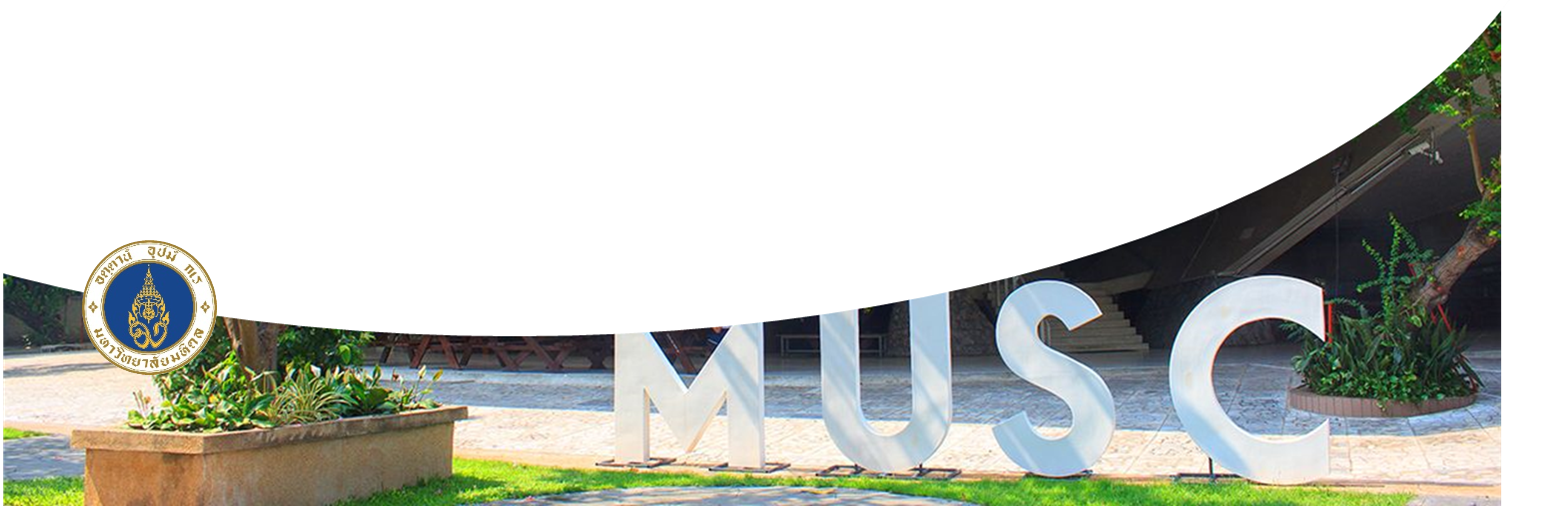 3
ประเด็นที่พบจากการตรวจสอบ
สถานที่ตั้งครุภัณฑ์
รหัสครุภัณฑ์
ฐานข้อมูล / ทะเบียนคุมครุภัณฑ์
ไม่พบครุภัณฑ์ ณ วันเข้าตรวจ
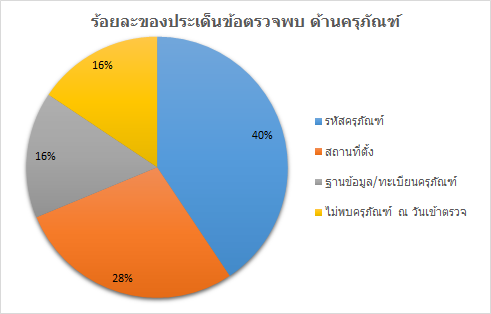 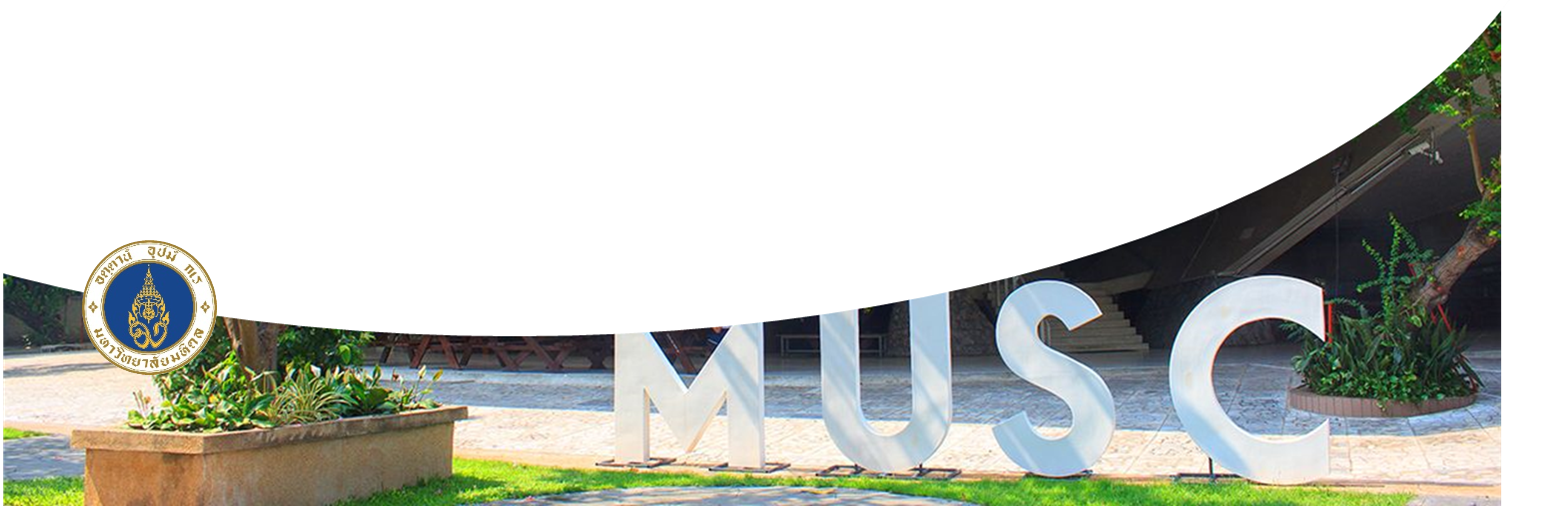 4
แนวทางการควบคุมครุภัณฑ์ให้มีประสิทธิภาพ
สถานที่ตั้งครุภัณฑ์
ปัญหาที่พบ  - สถานที่ตั้งปัจจุบันไม่ตรงตามทะเบียน
สาเหตุ	- เคลื่อนย้ายครุภัณฑ์โดยไม่แจ้งผู้ดูแลครุภัณฑ์ / เจ้าหน้าที่พัสดุ
การเคลื่อนย้ายครุภัณฑ์
การเคลื่อนย้ายครุภัณฑ์แบบถาวร
การเคลื่อนย้ายครุภัณฑ์แบบชั่วคราว (ใช้ในการเรียนการสอน / ระหว่าง 2 ห้อง)
การนำครุภัณฑ์ออกนอกคณะฯ
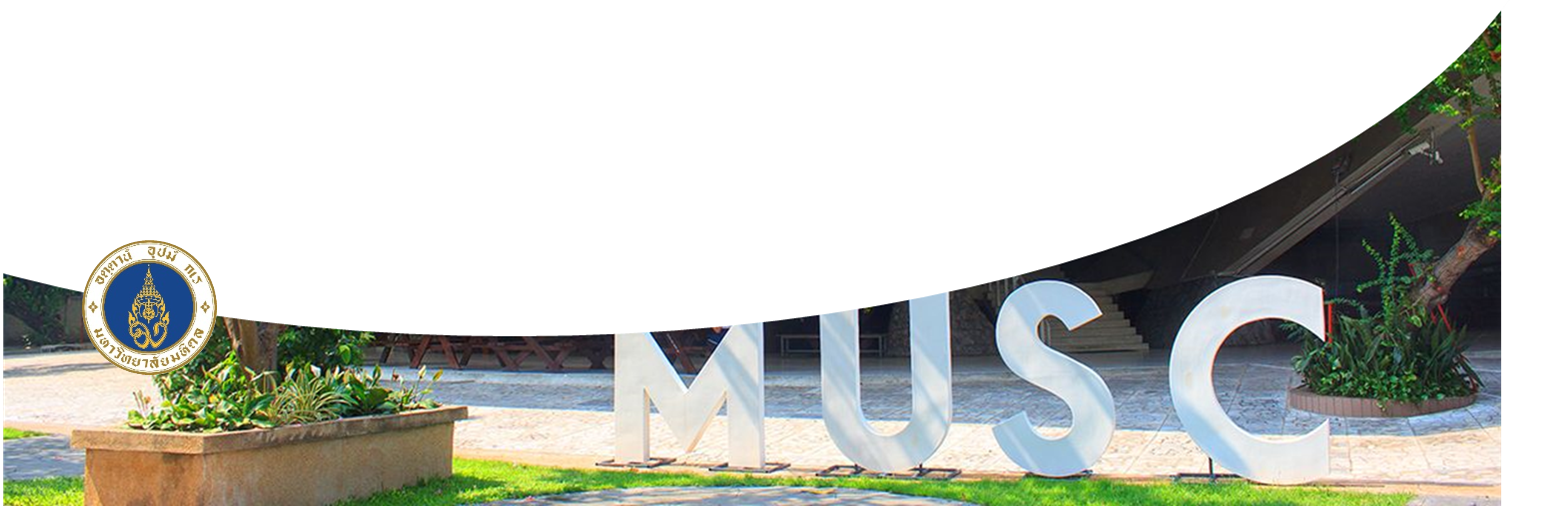 5
การเคลื่อนย้ายครุภัณฑ์ แบบถาวร
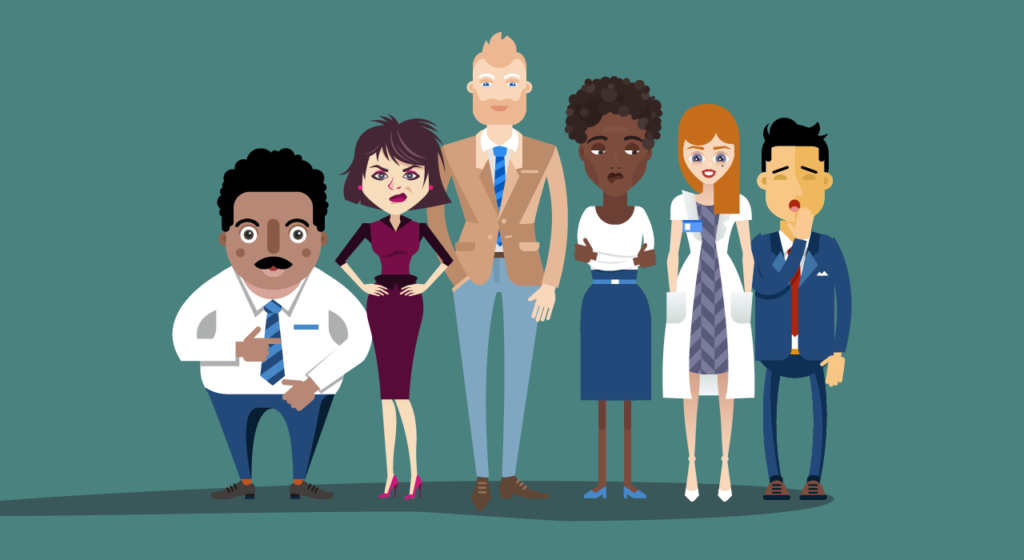 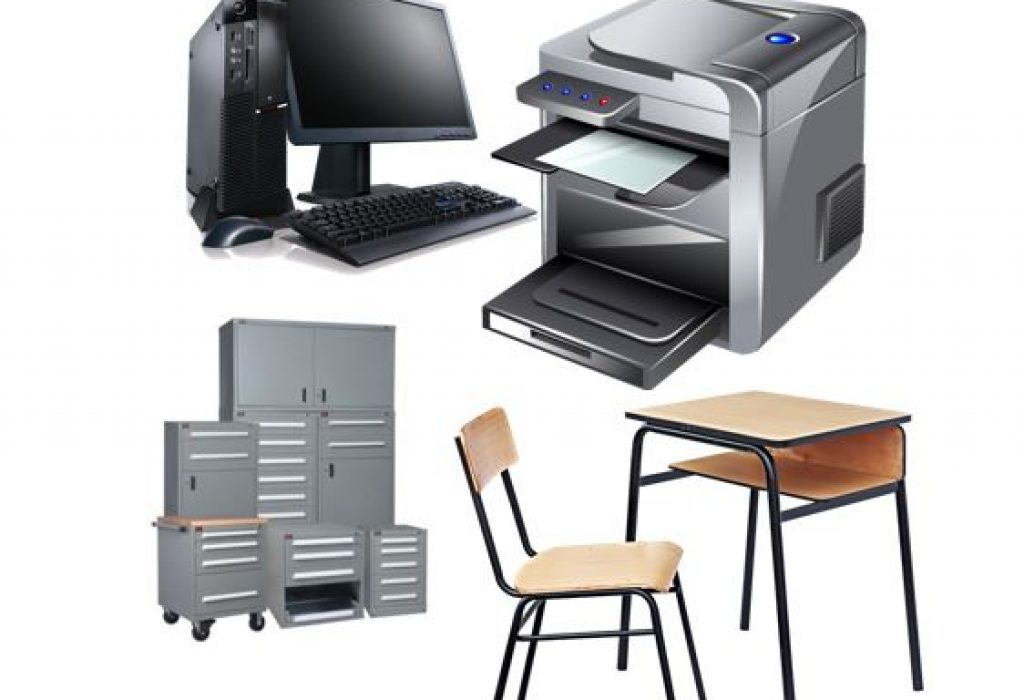 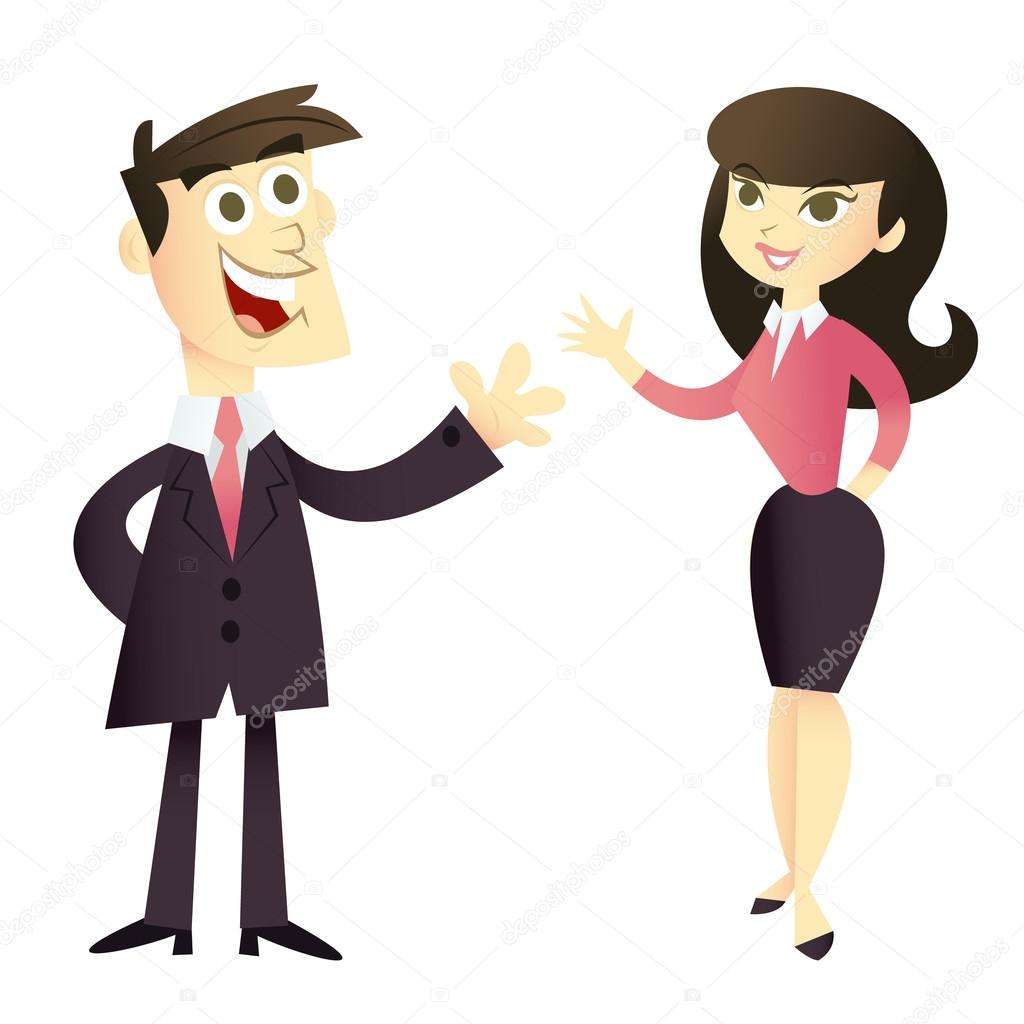 จาก K102 เปลี่ยนเป็น K103
บันทึกข้อความ
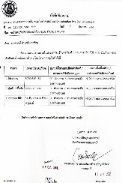 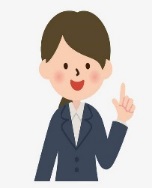 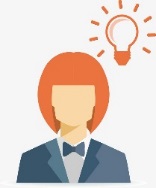 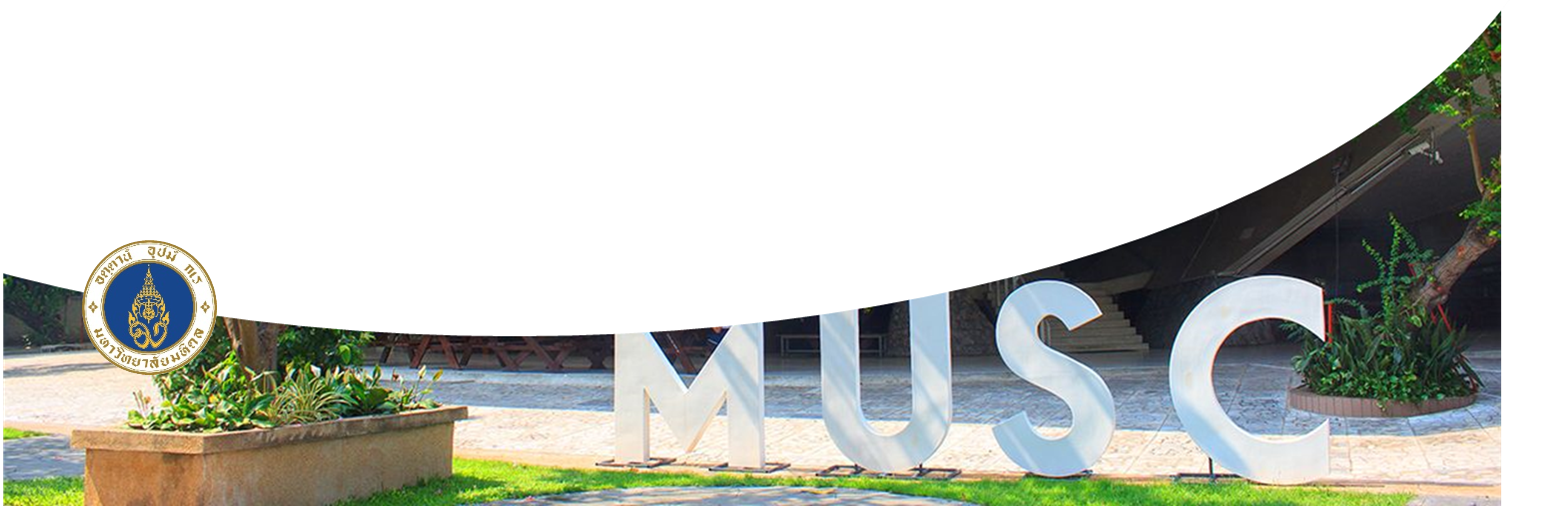 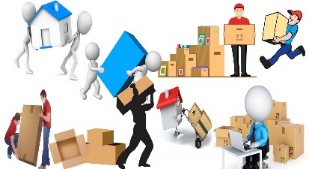 6
ตัวอย่างบันทึกข้อความขอเปลี่ยนแปลงสถานที่ตั้งครุภัณฑ์
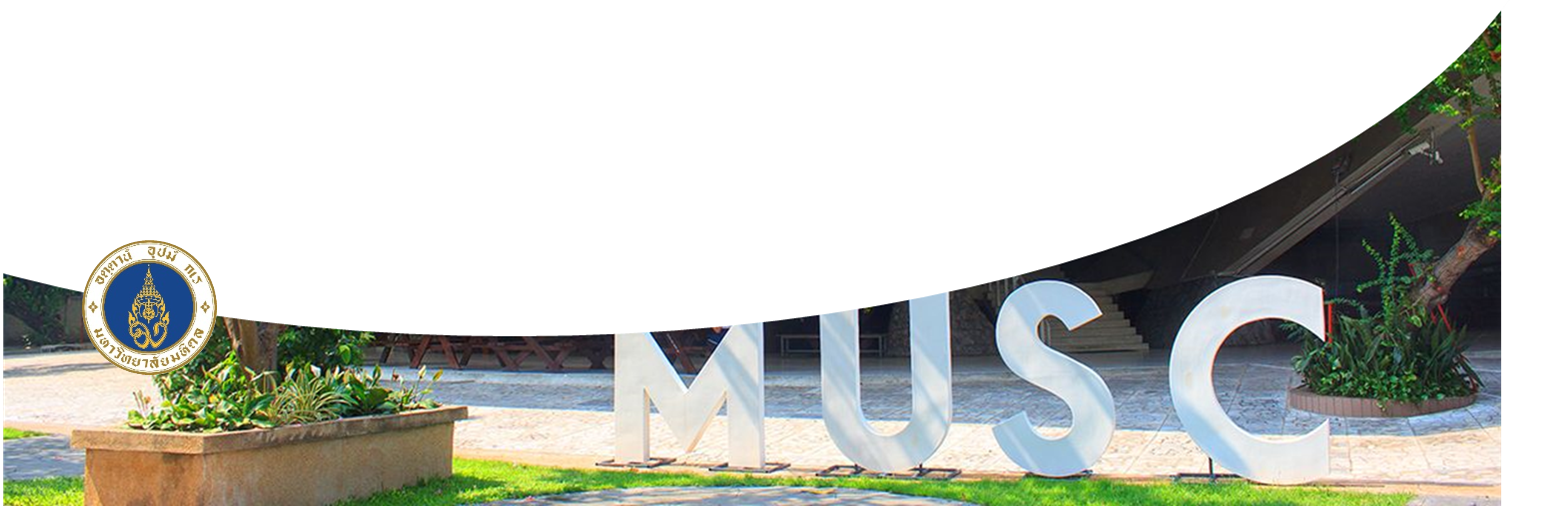 7
การเคลื่อนย้ายครุภัณฑ์แบบชั่วคราว (ใช้ในการเรียนการสอน / ระหว่าง 2 ห้อง)
จัดทำ Log Book
บันทึกใน File ควบคุมของตนเองว่าครุภัณฑ์นำไปใช้ในห้องไหนบ้าง
ตัวอย่าง Log Book
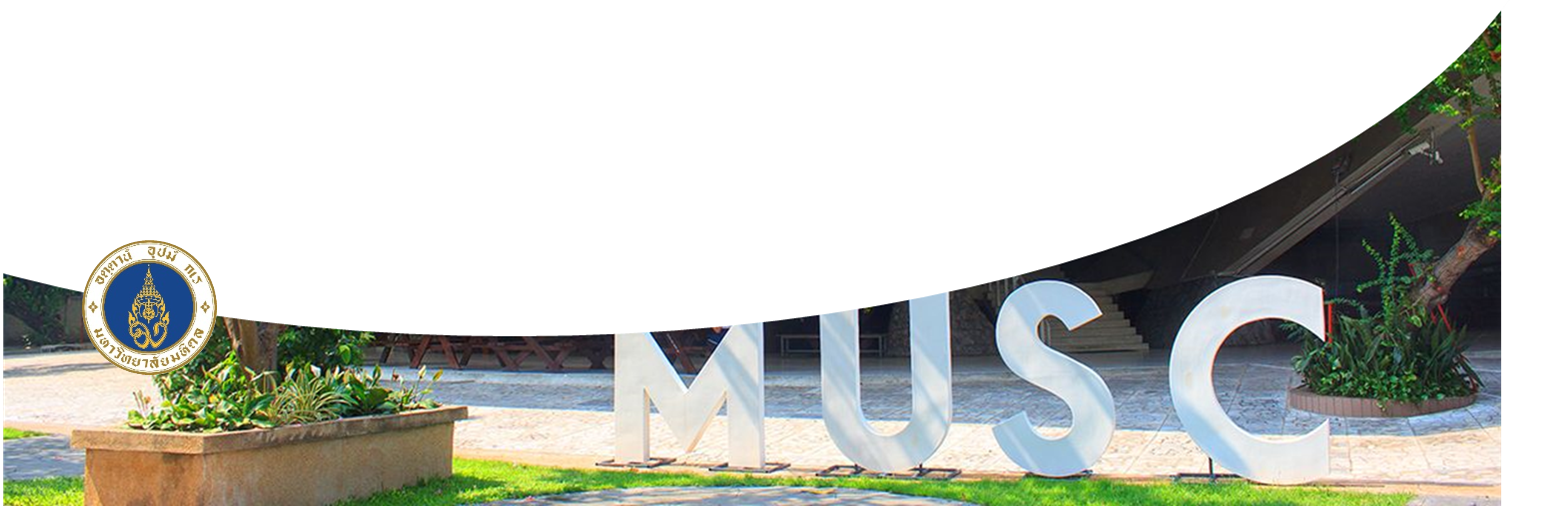 8
การนำครุภัณฑ์ออกนอกคณะฯ เช่น การนำครุภัณฑ์ออกไปซ่อม
ขั้นตอนการดำเนินการ

หัวหน้าภาควิชา/งาน/หน่วย กรอกข้อมูลและพิจารณา ลงนามอนุญาต
งานบริหารและธุรการ ตรวจสอบ/ลงนาม/ประทับตรา/แจ้ง รปภ.
บริษัท/ห้าง/ร้าน ยื่นแบบฟอร์มต่อ รปภ. เมื่อเสร็จขั้นตอนตามข้อ 1-2
สำเนาแจ้ง ภาควิชา / งาน / หน่วย
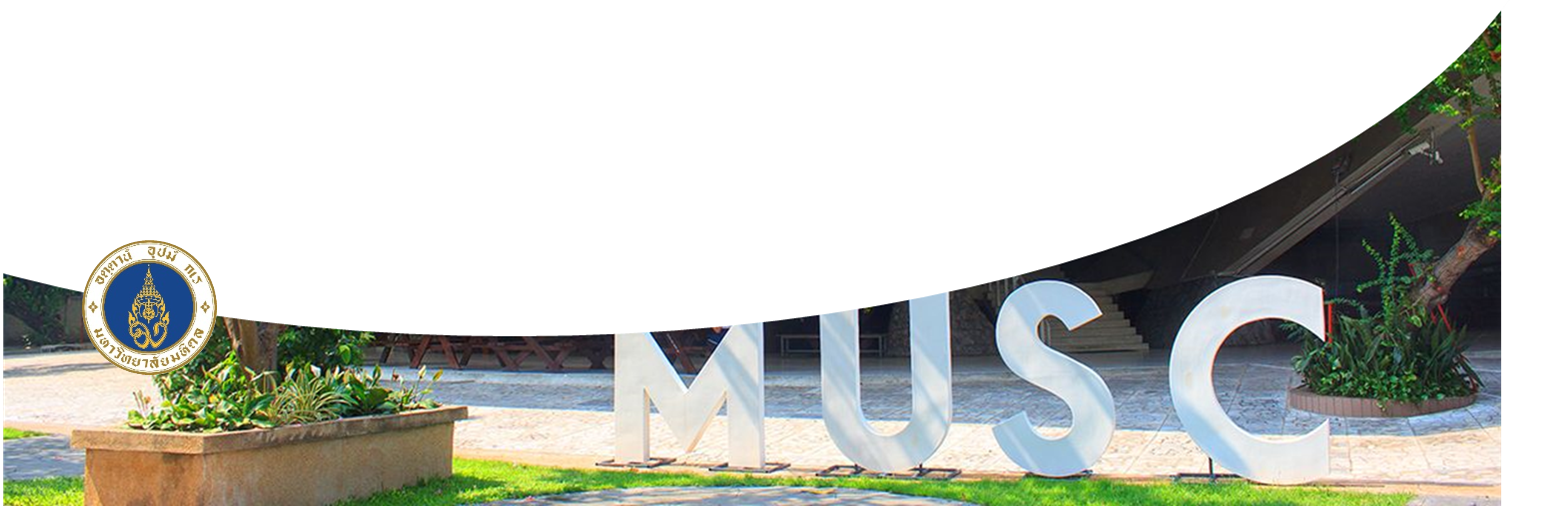 9
การยืมครุภัณฑ์ออกไปใช้นอกคณะฯ
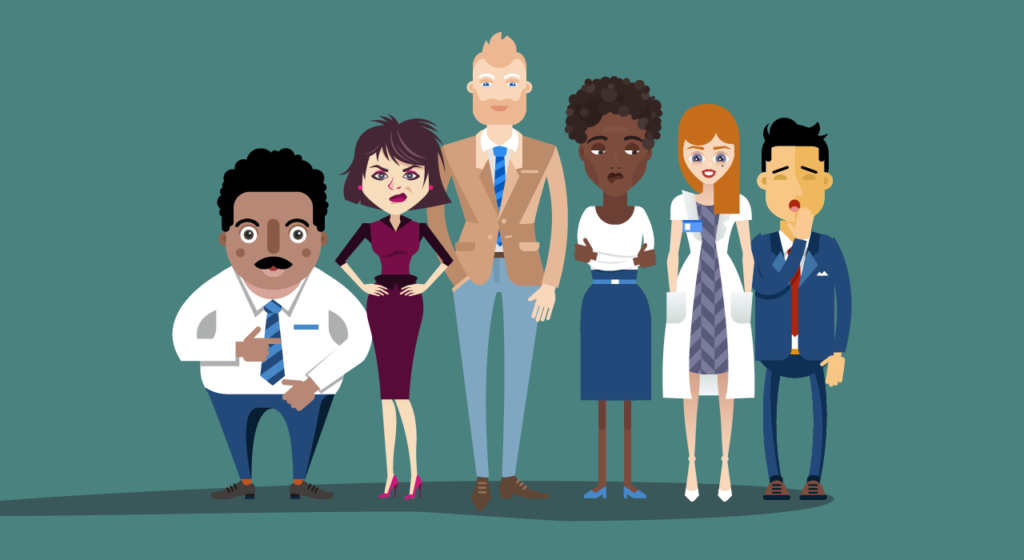 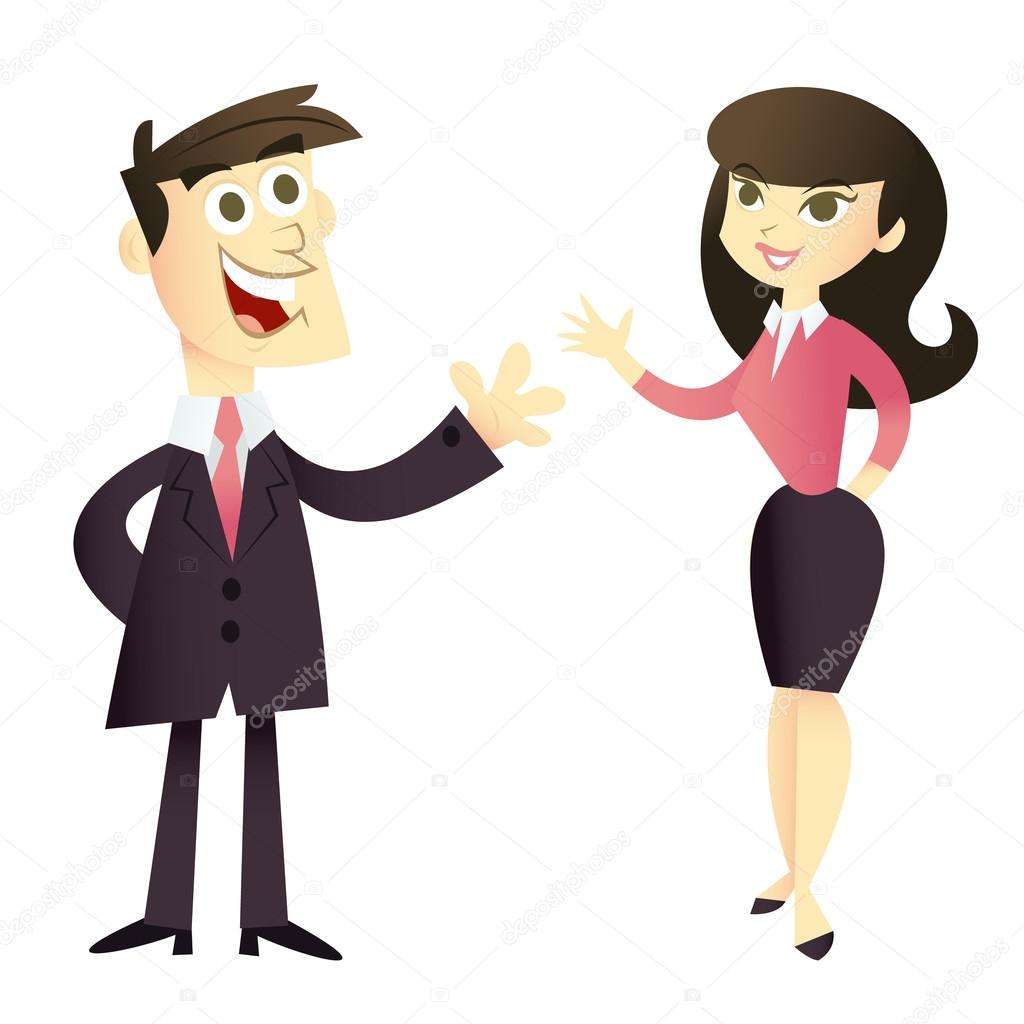 ต้องการนำครุภัณฑ์ไปส่องนกที่ ตจว.
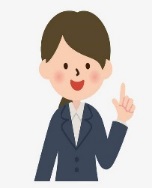 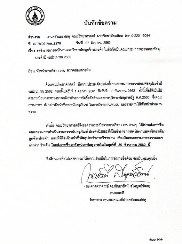 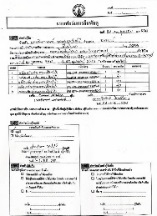 แบบฟอร์มการยืมพัสดุ
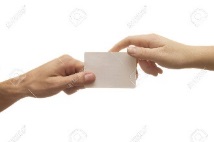 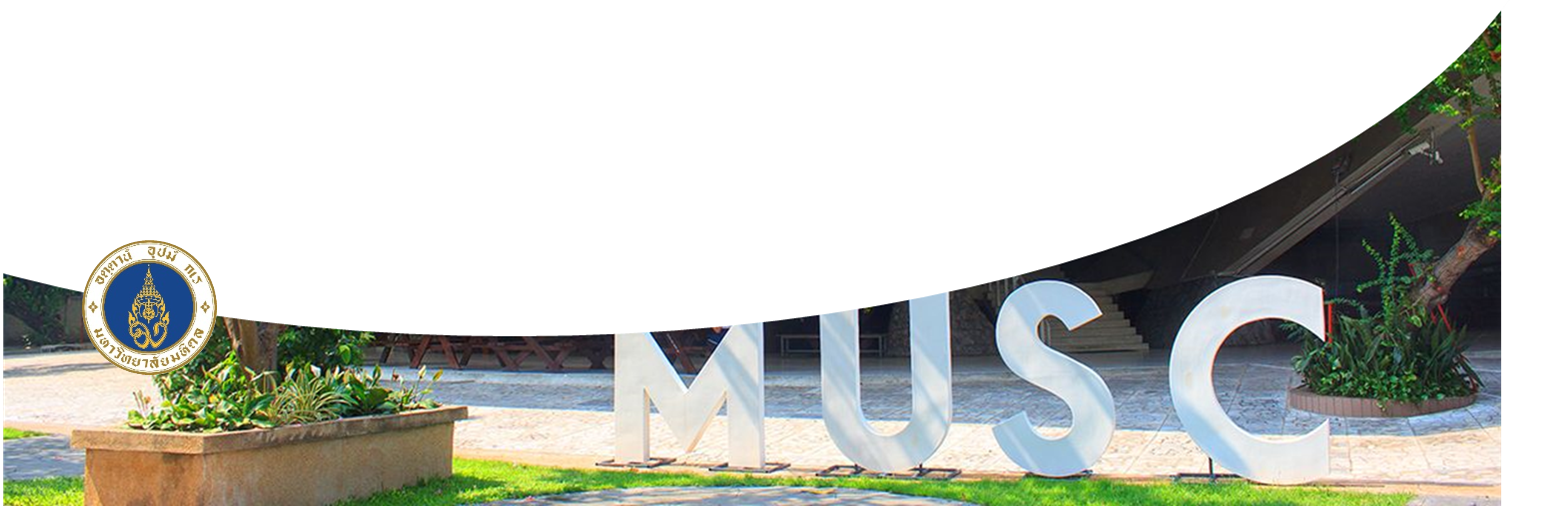 บันทึกข้อความ
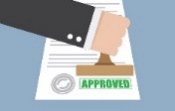 ตัวอย่างบันทึกข้อความ การขอยืมครุภัณฑ์
ตัวอย่างแบบฟอร์มการยืมพัสดุ
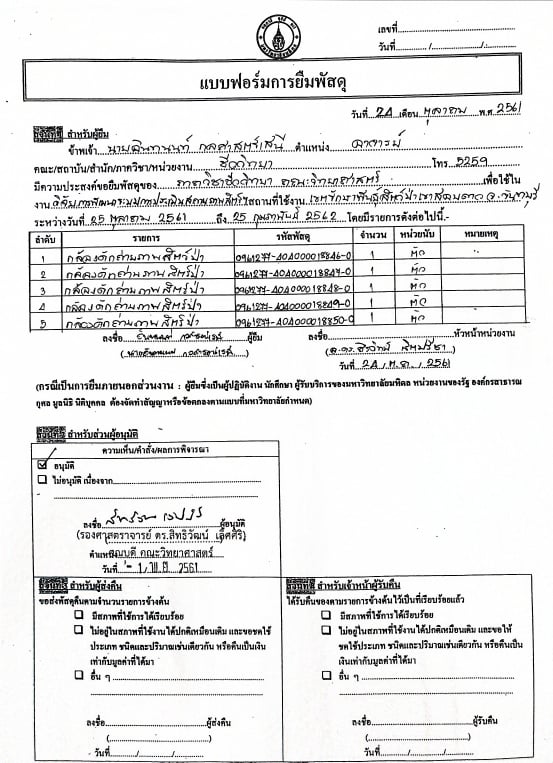 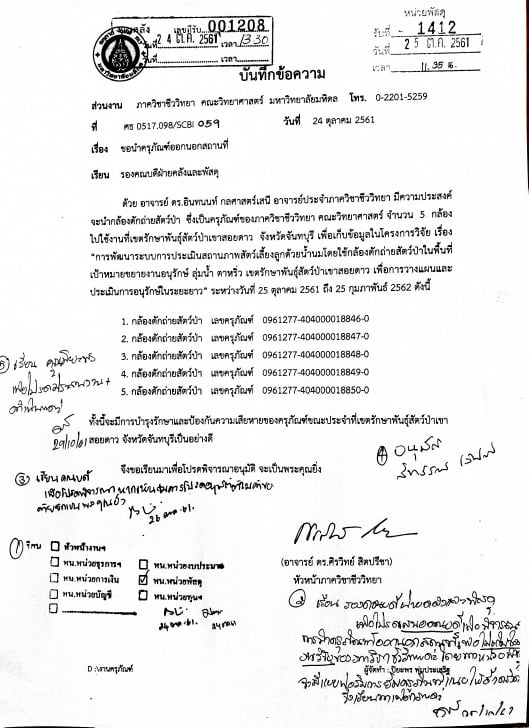 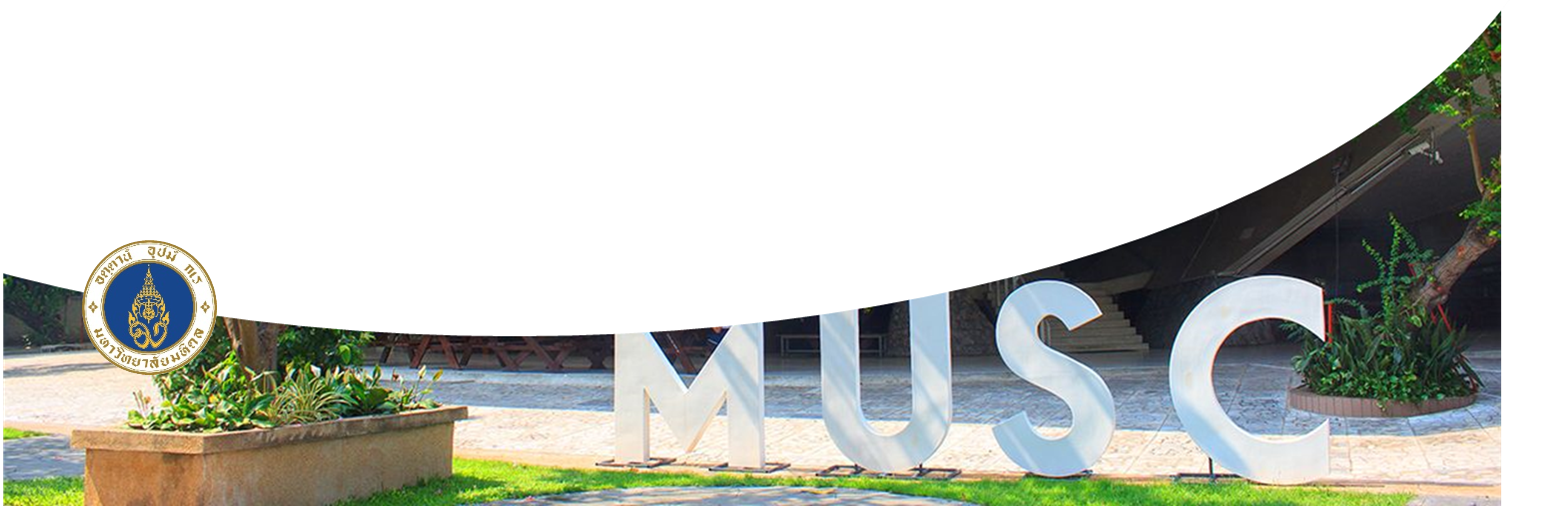 11
แนวทางการควบคุมครุภัณฑ์ให้มีประสิทธิภาพ
2. รหัสครุภัณฑ์
แนวทางแก้ไขปัญหา
ให้มอบหมายเจ้าหน้าที่ผู้ดูแลครุภัณฑ์ตรวจสอบว่ามีครุภัณฑ์ตัวไหนไม่ติดรหัสครุภัณฑ์ หรือมีรหัสเลือนราง 
เพื่อจัดทำบันทึกข้อความสรุปรายการครุภัณฑ์ ส่งไปยังหน่วยพัสดุให้ดำเนินการตามขั้นตอน เพื่อนำรหัสครุภัณฑ์มาติดยังครุภัณฑ์
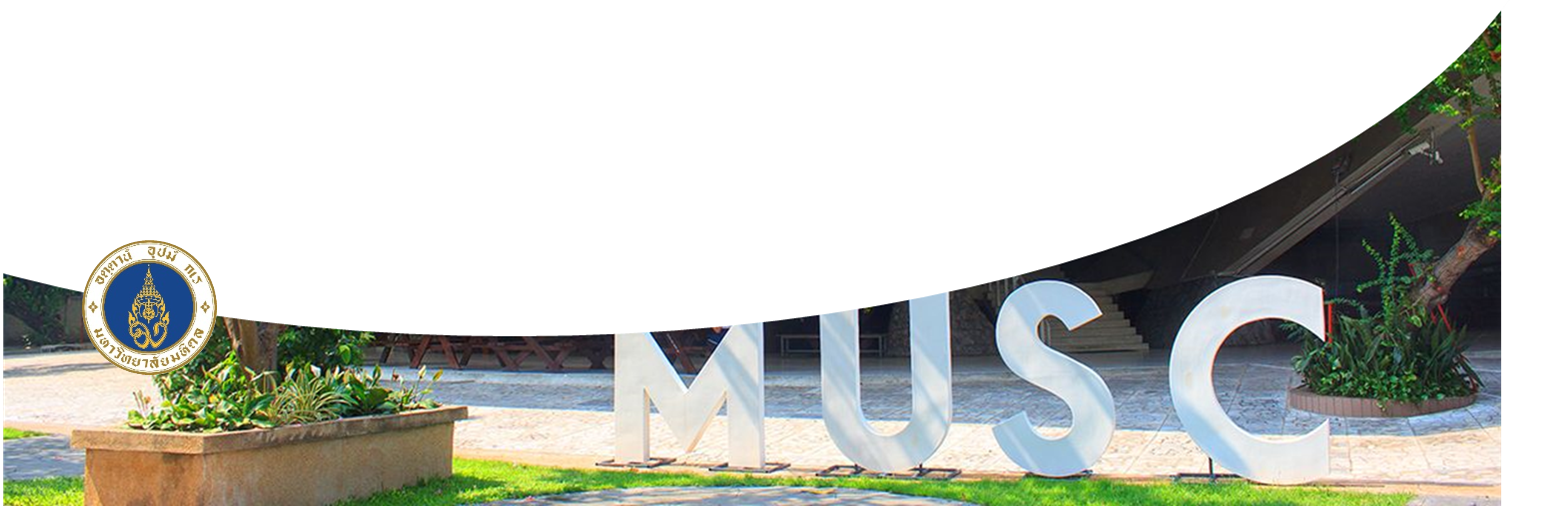 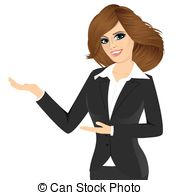 12
ตัวอย่างบันทึกข้อความขอรหัสครุภัณฑ์ใหม่
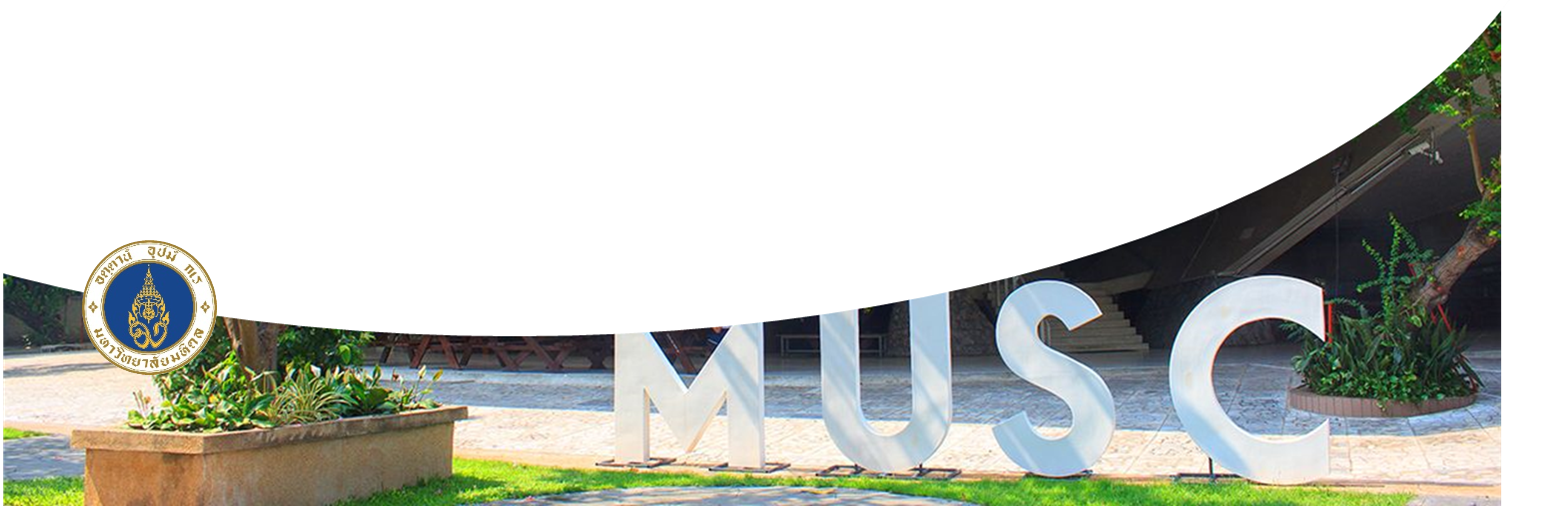 13
ตัวอย่างบันทึกข้อความโอนหน่วยงานผู้รับผิดชอบครุภัณฑ์
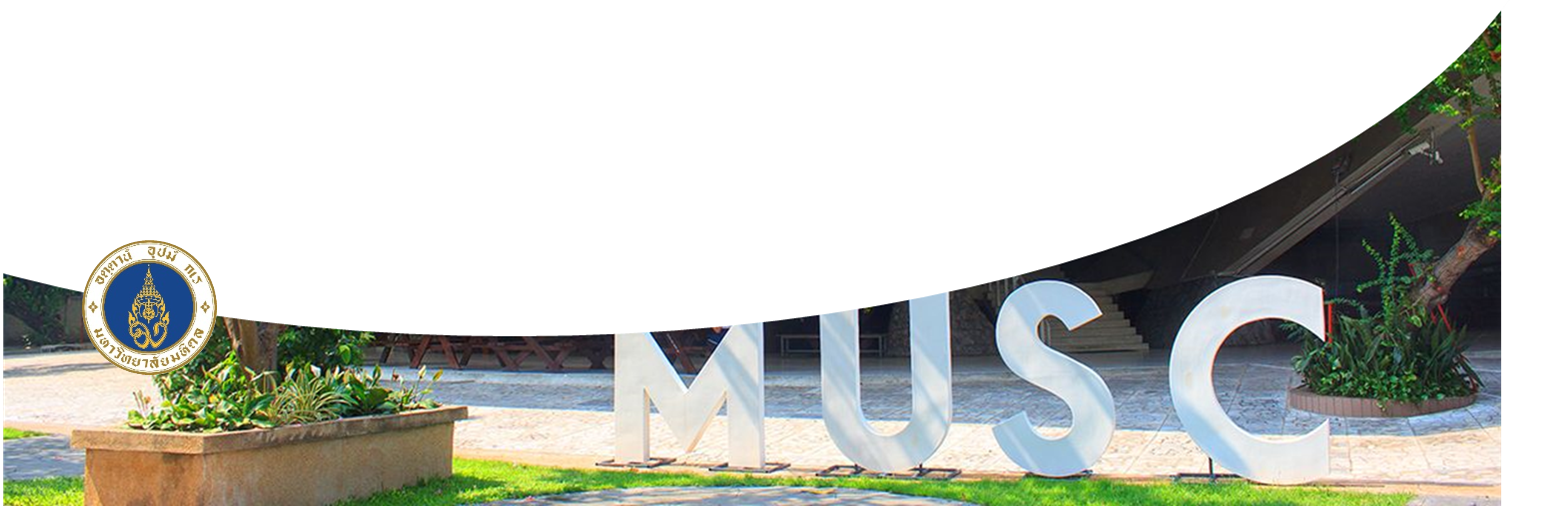 14
การบริจาคครุภัณฑ์
ภาควิชา / งาน / หน่วย ต้องการบริจาคครุภัณฑ์




ได้รับบริจาคครุภัณฑ์
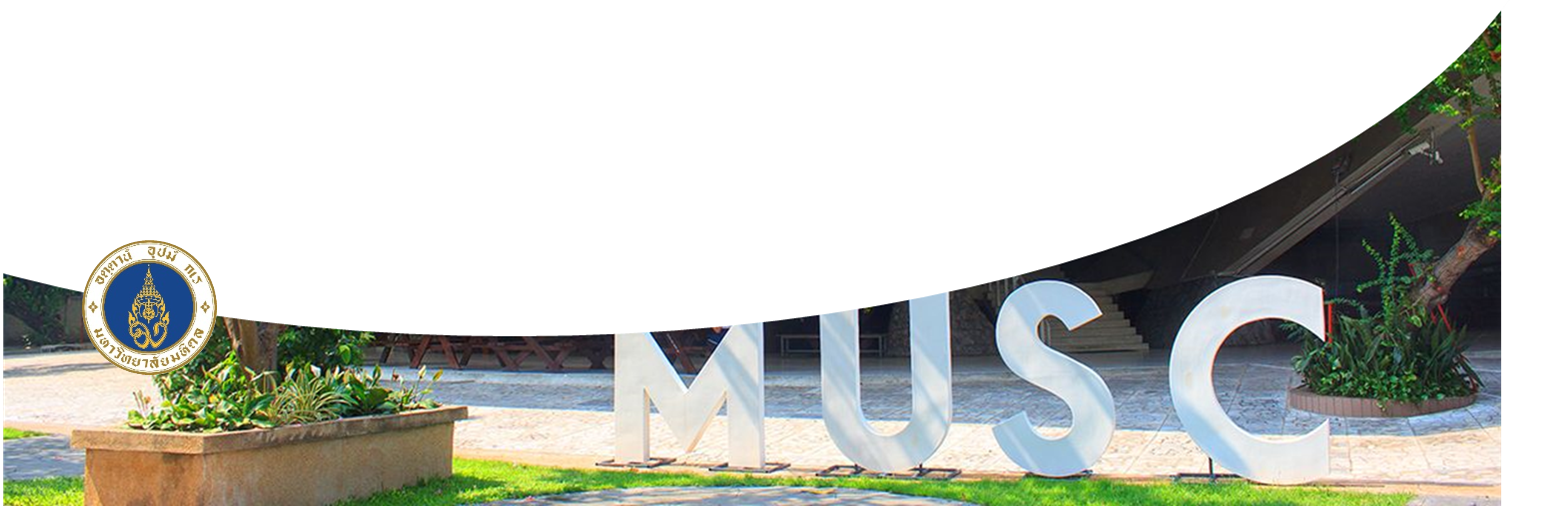 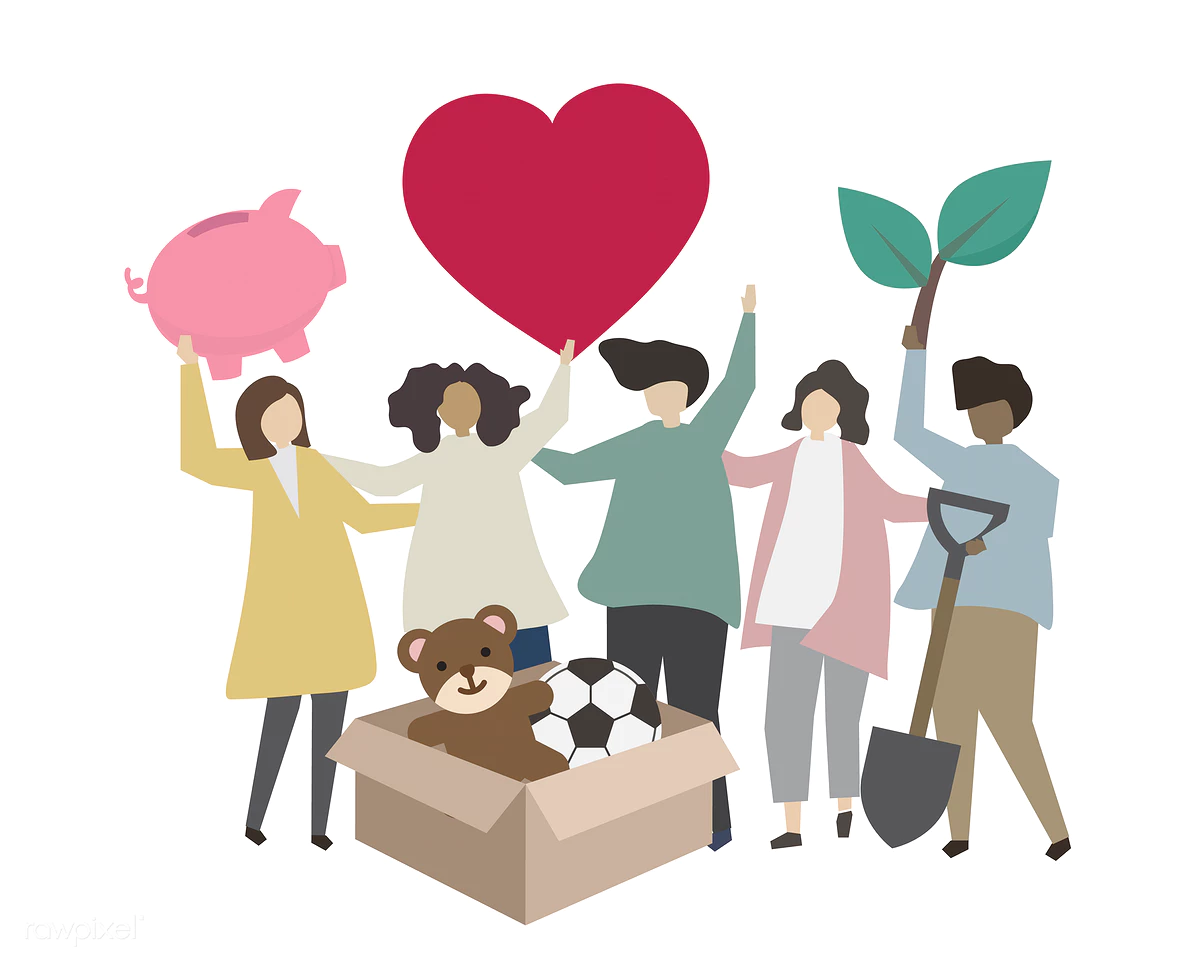 15
การบริจาคครุภัณฑ์
2.  ได้รับบริจาคครุภัณฑ์
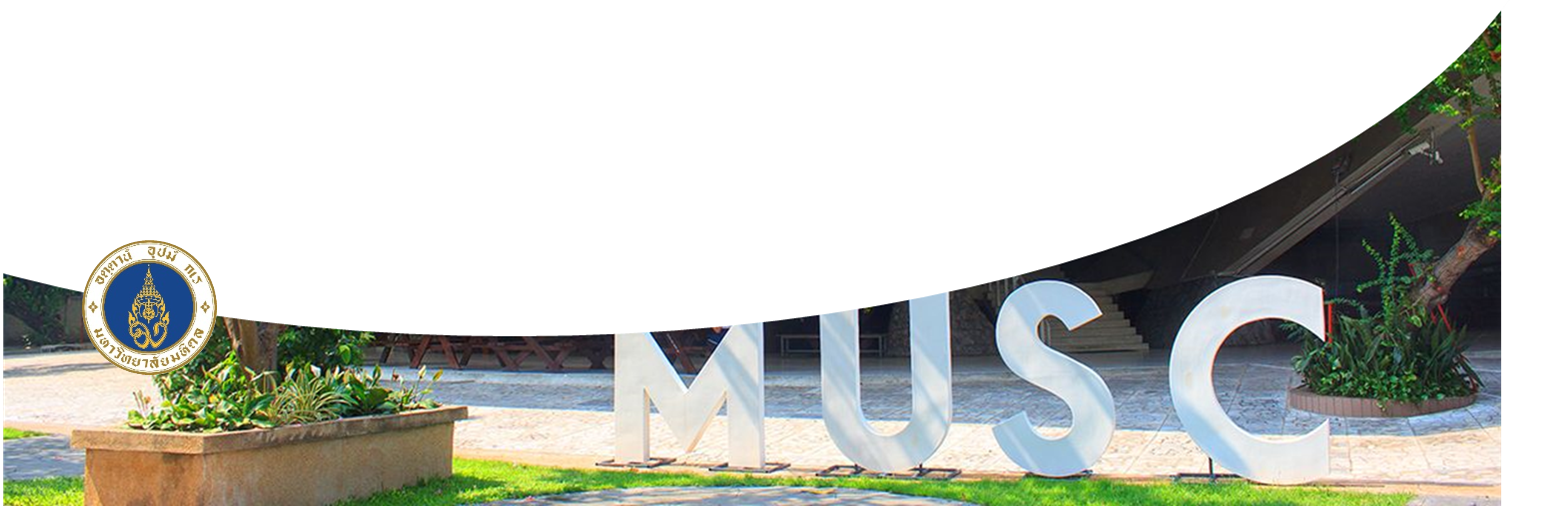 16
การตรวจสอบครุภัณฑ์ประจำปี อ้างอิงตาม ระเบียบกระทรวงการคลังว่าด้วยการจัดซื้อจัดจ้างและการบริหารพัสดุภาครัฐ พ.ศ.2560
กันยายน เดือนสุดท้ายก่อนสิ้นปีงบประมาณ - ระเบียบฯ ข้อ 213 แต่งตั้งคณะกรรมการตรวจสอบพัสดุประจำปีงบประมาณ ซึ่งมิใช่เจ้าหน้าที่พัสดุคนหนึ่งหรือหลายคน  

- อ้างอิง (บันทึกข้อความ เรื่อง ขอราชการ/พนักงานมหาวิทยาลัย/ลูกจ้างประจำ ในสังกัดเป็นคณะกรรมการตรวจสอบพัสดุประจำปี งบประมาณ 2562 เลขที่ อว78.091/คพ.2378 ลงวันที่ 27 สิงหาคม 2562)
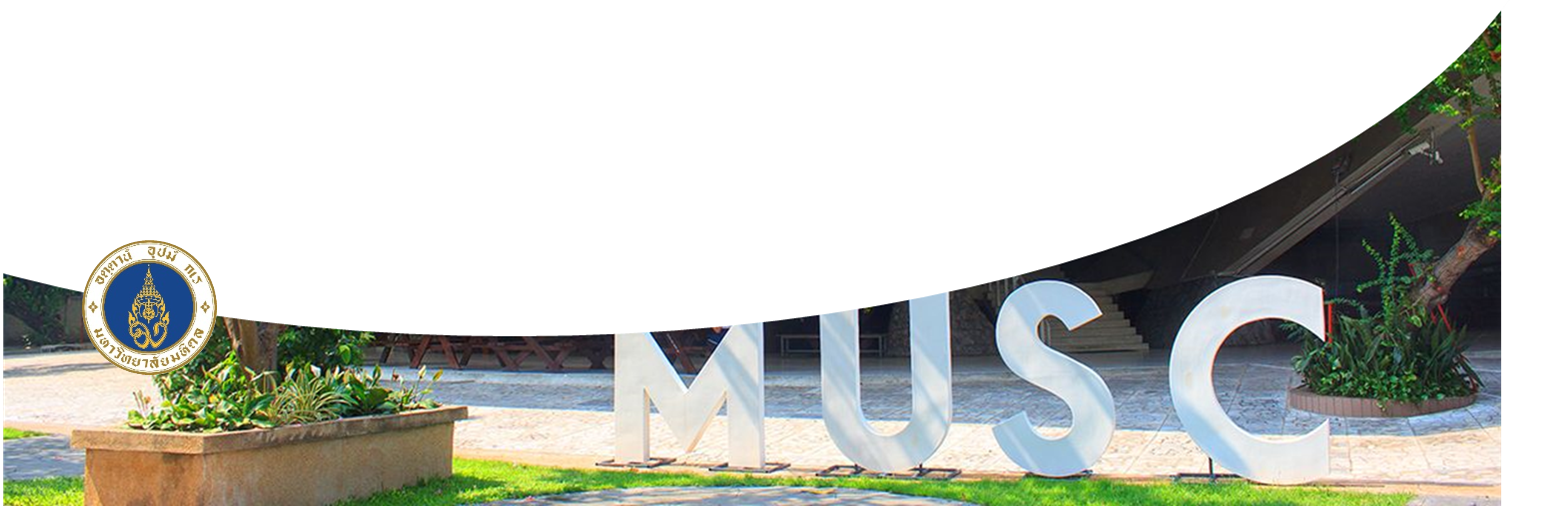 17
การตรวจสอบครุภัณฑ์ประจำปี อ้างอิงตาม ระเบียบกระทรวงการคลังว่าด้วยการจัดซื้อจัดจ้างและการบริหารพัสดุภาครัฐ พ.ศ.2560
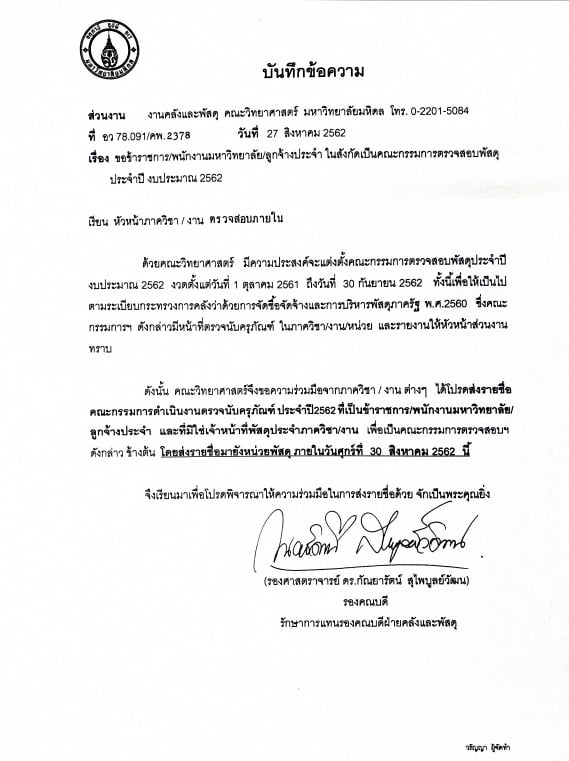 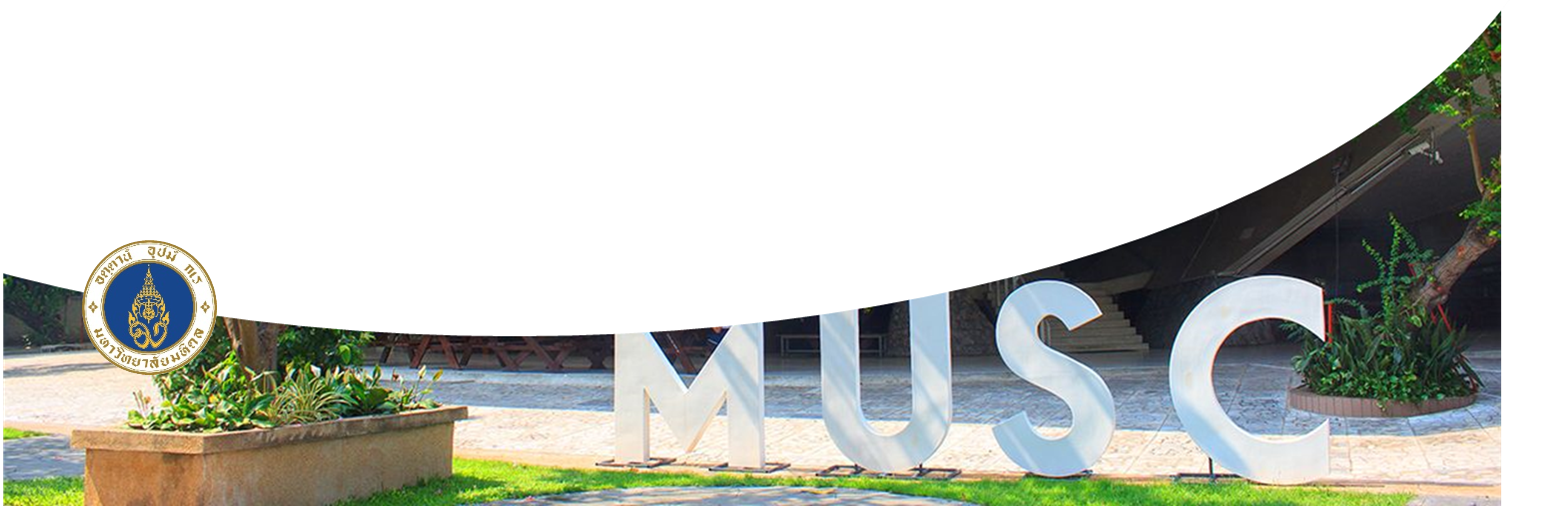 18
การตรวจสอบครุภัณฑ์ประจำปี อ้างอิงตามระเบียบกระทรวงการคลังว่าด้วยการจัดซื้อจัดจ้างและการบริหารพัสดุภาครัฐ พ.ศ.2560
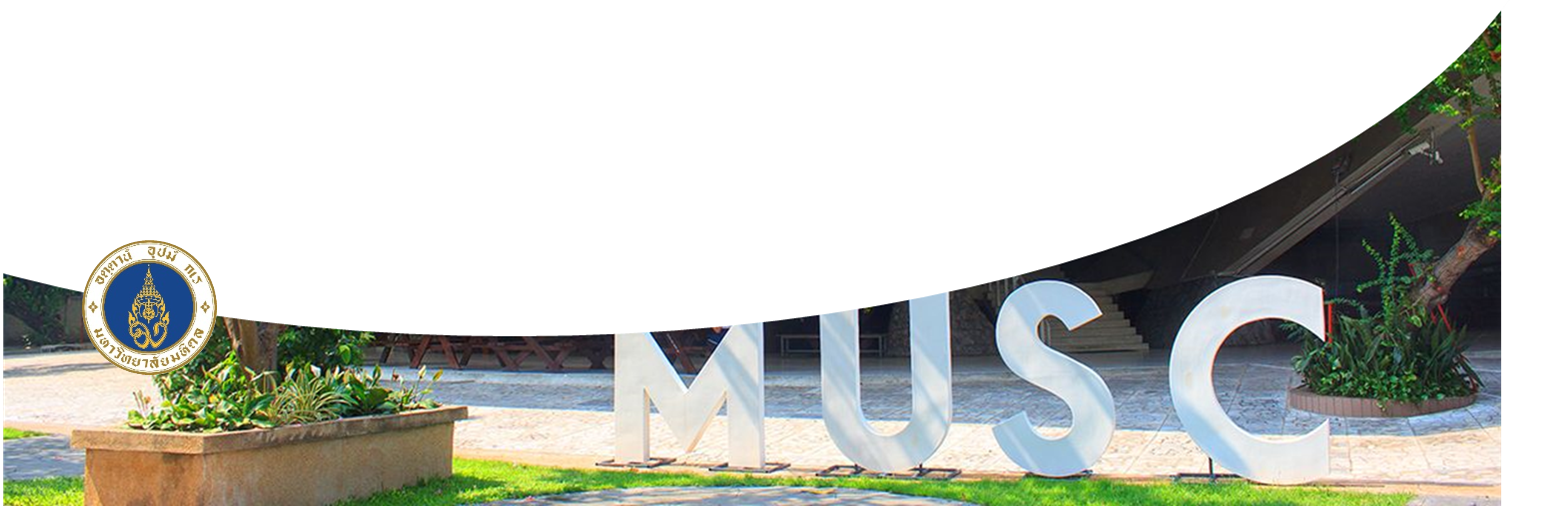 19
การตรวจสอบครุภัณฑ์ประจำปี อ้างอิงตามระเบียบกระทรวงการคลังว่าด้วยการจัดซื้อจัดจ้างและการบริหารพัสดุภาครัฐ พ.ศ.2560
หัวหน้าส่วนราชการ (คณบดี) และปรากฏว่ามีพัสดุชำรุด เสื่อมสภาพ หรือสูญไป หรือไม่จำเป็นต้องใช้ในราชการต่อไป ก็ให้แต่งตั้งคณะกรรมการตรวจสอบหาข้อเท็จจริงขึ้นคณะหนึ่ง โดยให้นำความในข้อ 35 และ ข้อ 36 มาใช้บังคับโดยอนุโลม
กรณีที่เห็นชัดเจนว่า เป็นการเสื่อมสภาพเนื่องมาจากการใช้งานตามปกติ หรือสูญไปตามธรรมชาติ ให้หัวหน้าส่วนราชการพิจารณาสั่งการให้ดำเนินการจำหน่ายต่อไปได้โดยไม่ต้องแต่งตั้งคณะกรรมการสอบหาข้อเท็จจริง
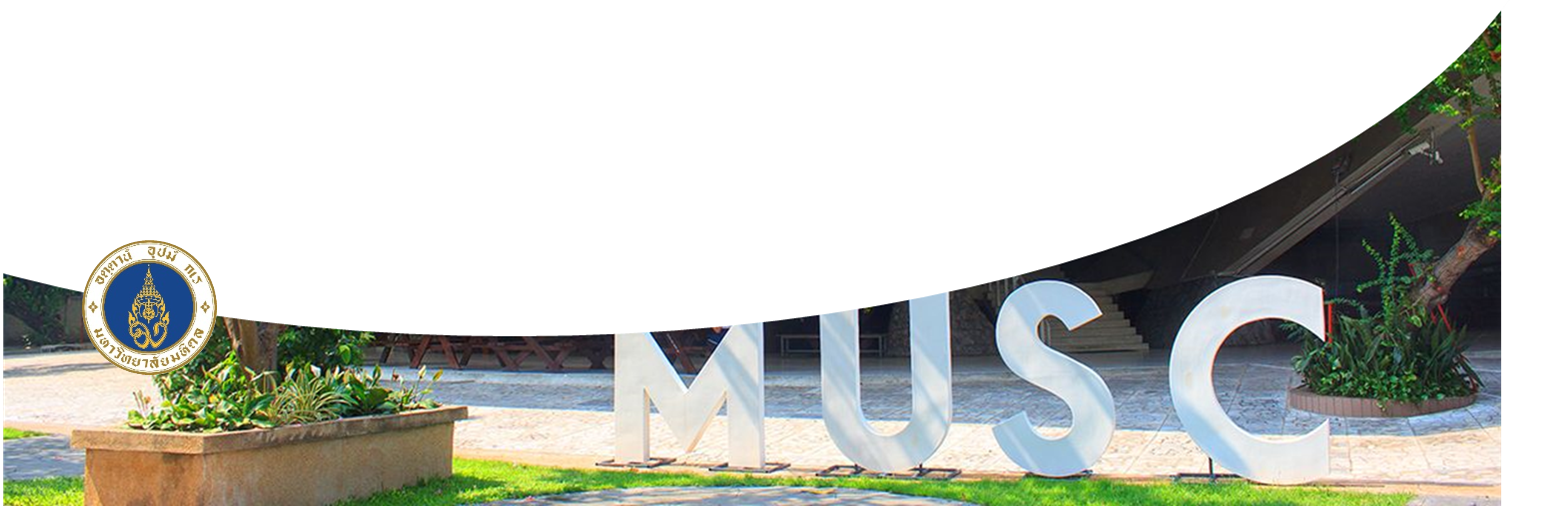 20
หน้าที่ของเจ้าหน้าที่พัสดุ ประจำภาควิชา/งาน/หน่วย
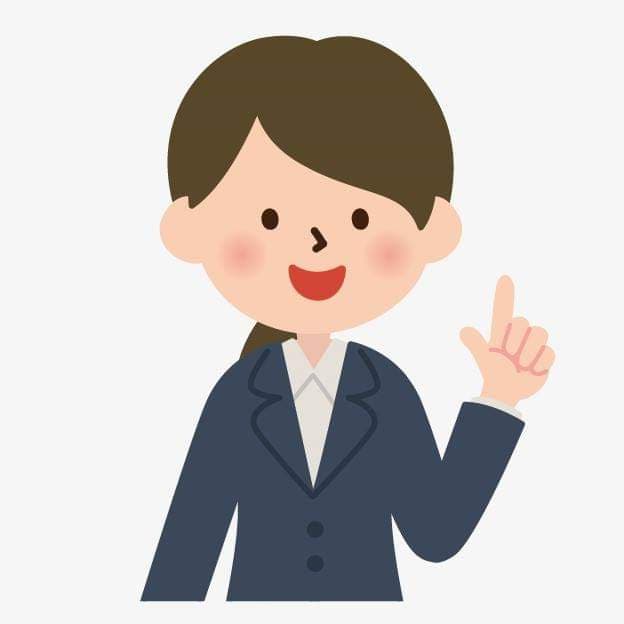 จัดเตรียมรายการทะเบียนครุภัณฑ์ของหน่วยงาน และเอกสารที่เกี่ยวข้องให้ครบถ้วน เพื่อการตรวจสอบของคณะกรรมการตรวจสอบพัสดุประจำปี
   อำนวยความสะดวกให้กับคณะกรรมการตรวจสอบพัสดุประจำปี ในการตรวจสอบพัสดุ
   เสนอแต่งตั้งคณะกรรมการจำหน่ายพัสดุ ชำรุดเสื่อมสภาพ ต่อหัวหน้าส่วนราชการ
   ลงจ่ายพัสดุตามที่ได้รับการอนุมัติให้จำหน่ายออกจากบัญชีหรือทะเบียน
   รวบรวมเอกสารที่เกี่ยวข้องกับการตรวจสอบพัสดุประจำปี รายงานให้กระทรวงการคลังและสำนักงานตรวจเงินแผ่นดินหรือสำนักงานตรวจเงินแผ่นดินภูมิภาคแล้วแต่กรณีทราบ
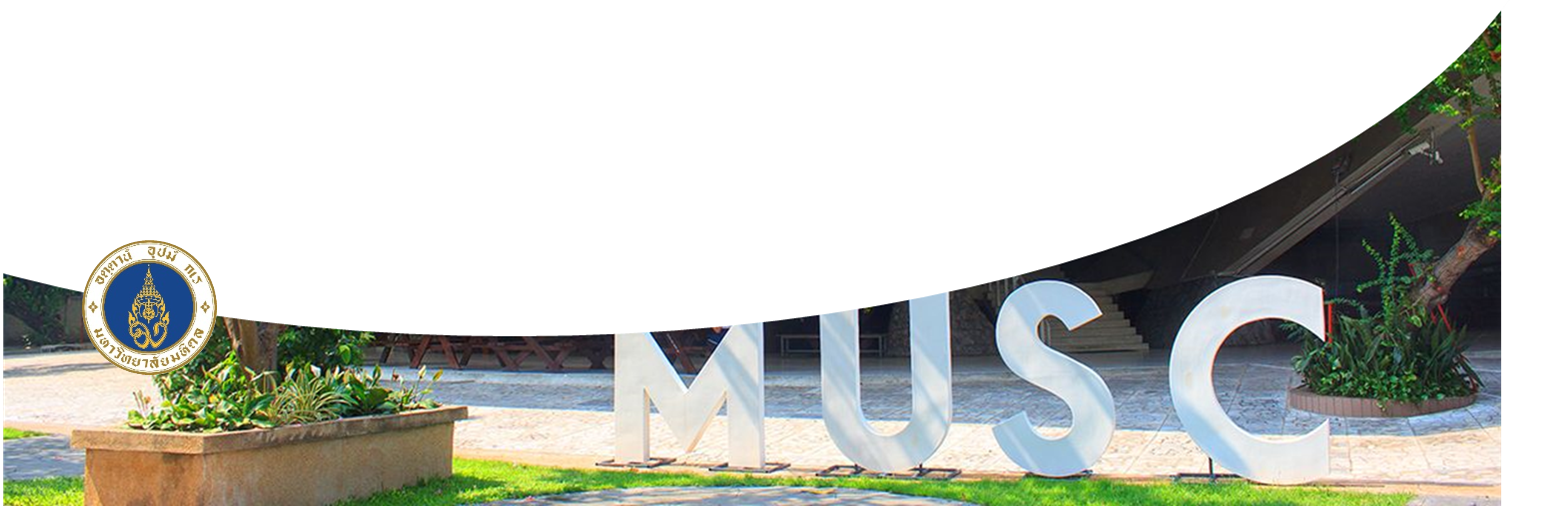 21
หน้าที่ของคณะกรรมการตรวจสอบพัสดุประจำปี
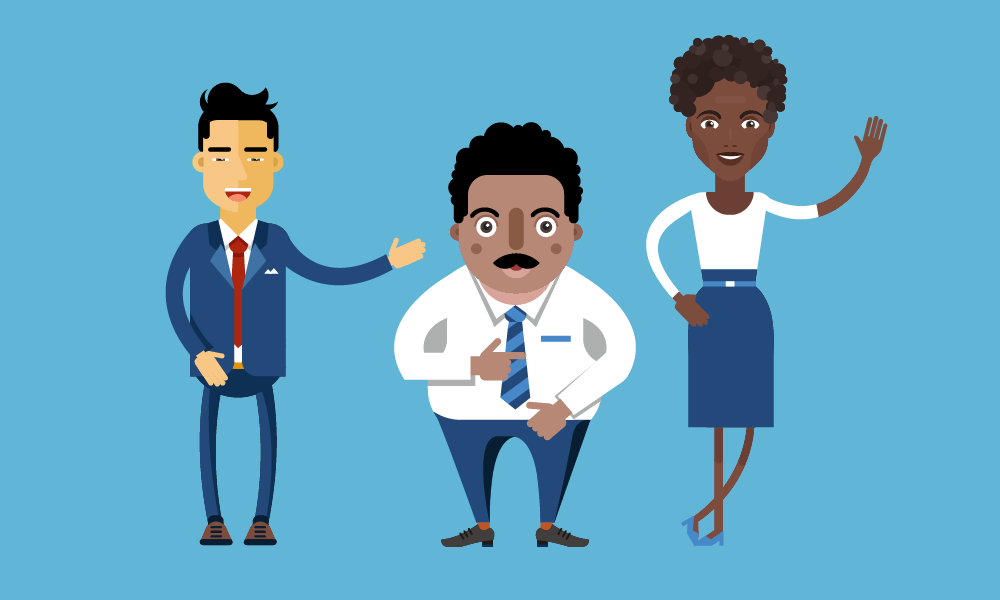 ตรวจนับจำนวนครุภัณฑ์ที่มีอยู่ทั้งในหน่วยงาน ณ วันที่ 30 กันยายน ว่ามีครุภัณฑ์คงเหลือและมีความถูกต้องตามทะเบียนครุภัณฑ์ที่ได้บันทึกไว้หรือไม่ และตรวจสภาพของครุภัณฑ์ที่มีอยู่ทั้งหมดในหน่วยงานว่า มีความชำรุด เสื่อมสภาพ หรือสูญไป เพราะเหตุใด หรือพัสดุใดไม่จำเป็นต้องใช้ในราชการ
 จัดทำรายงานผลการตรวจสอบพัสดุประจำปีต่อผู้แต่งตั้ง ภายใน 30 วันทำการ โดยนับตั้งแต่วันเริ่มดำเนินการตรวจสอบพัสดุ
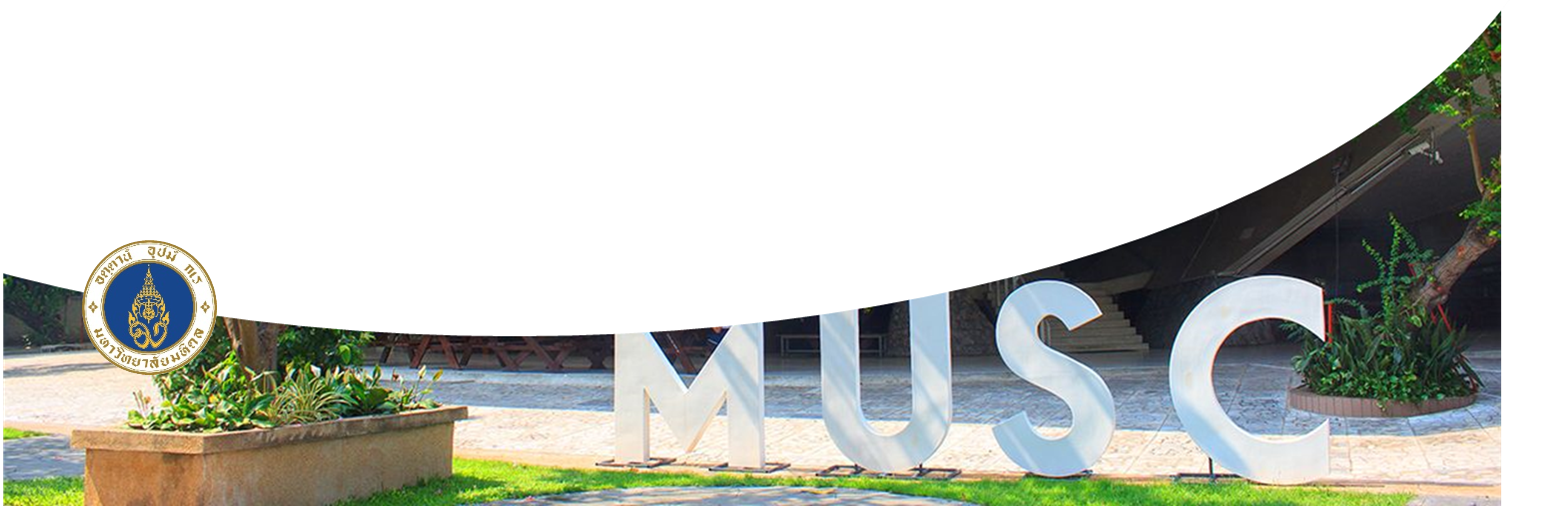 22
หน้าที่ของคณะกรรมการสอบหาข้อเท็จจริง (หน่วยพัสดุ)
ตรวจสอบสภาพพัสดุที่ชำรุด เสื่อมสภาพ สูญไป หรือไม่จำเป็นต้องใช้ในราชการตามที่คณะกรรมการตรวจสอบพัสดุ เสนอหรือไม่
 พิจารณาว่าพัสดุแต่ละรายการที่ชำรุด เสื่อมสภาพ หรือสูญไปนั้น เพราะสาเหตุใดและต้องมีผู้รับผิด ทางแพ่งหรือไม่ โดยสอบถามจากบุคคลที่เกี่ยวข้องกับการใช้พัสดุนั้น และจะต้องตรวจสอบหลักฐานที่เกี่ยวข้อง เช่น การซ่อมแซม บำรุงรักษาพัสดุนั้น
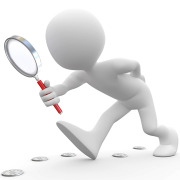 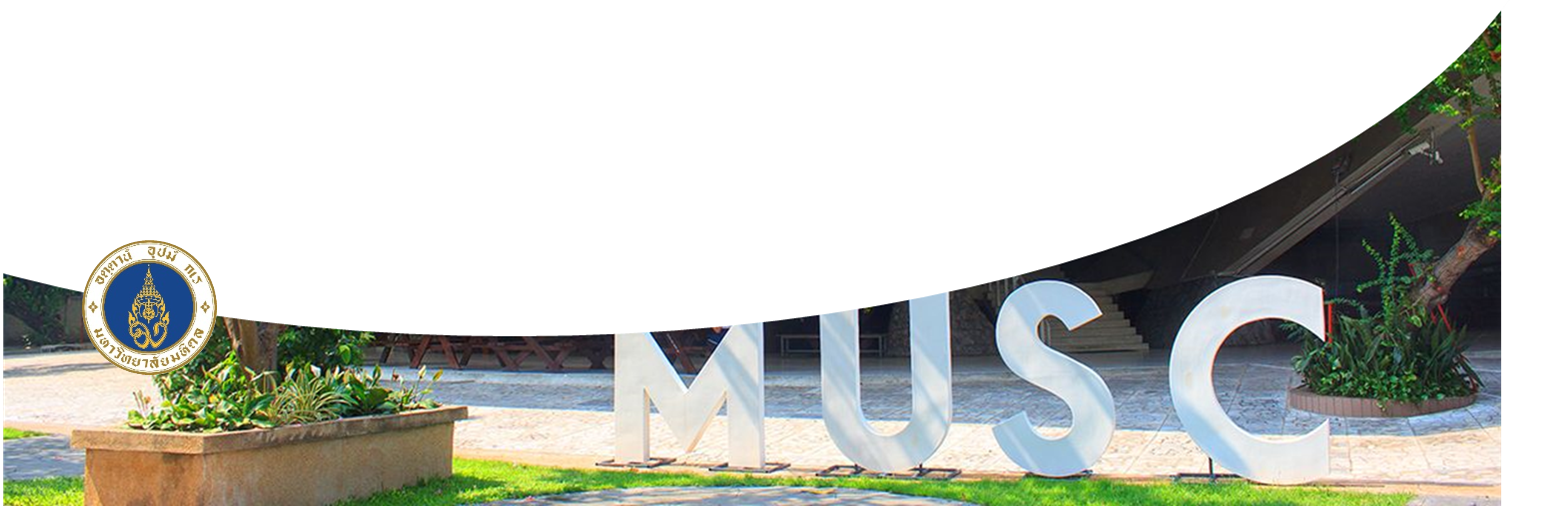 23
การตรวจสอบครุภัณฑ์ประจำปี
ได้รับทะเบียนครุภัณฑ์ส่วนกลาง / ไฟล์ Excel จากระบบ ERP
ผู้รับผิดชอบตรวจสอบพัสดุ / ครุภัณฑ์ของหน่วยงานตามคำสั่งแต่งตั้งคณะกรรมการตรวจสอบพัสดุ ทำการตรวจสอบครุภัณฑ์ทุกรายการ

แนวทางการตรวจสอบครุภัณฑ์ที่ดี ดังนี้
- ตรวจสอบว่าครุภัณฑ์มีตัวตน ถูกต้องตรงตามทะเบียน หรือไม่
- ตรวจสอบสถานที่ตั้งครุภัณฑ์ตรงตามทะเบียน หรือไม่
- ตรวจสอบว่ามีการติดรหัสครุภัณฑ์ถูกต้อง ครบถ้วน และมองเห็นได้อย่างชัดเจน หรือไม่
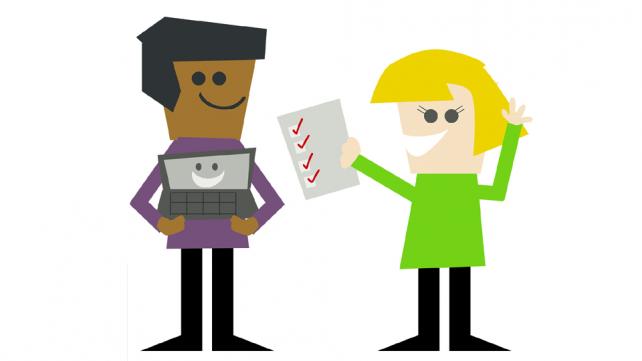 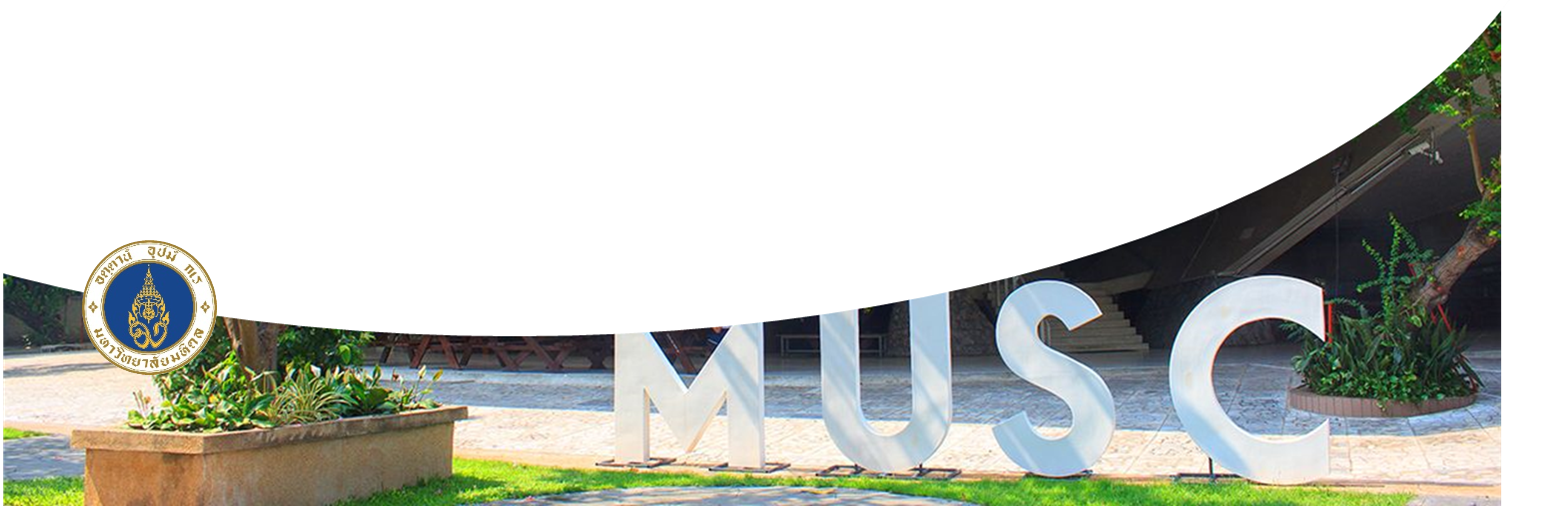 24
แนวทางการตรวจสอบครุภัณฑ์
ตรวจสอบว่าครุภัณฑ์มีตัวตน ถูกต้องตรงตามทะเบียน หรือไม่
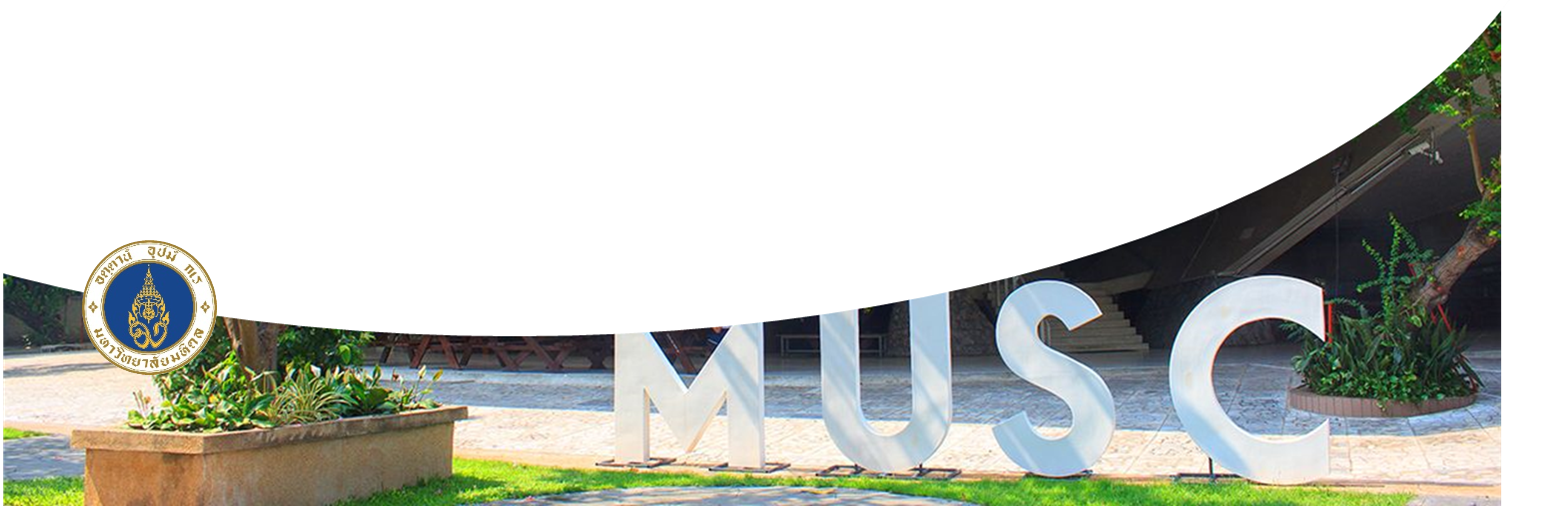 25
แนวทางการตรวจสอบครุภัณฑ์
ตรวจสอบสถานที่ตั้งครุภัณฑ์ตรงตามทะเบียน หรือไม่
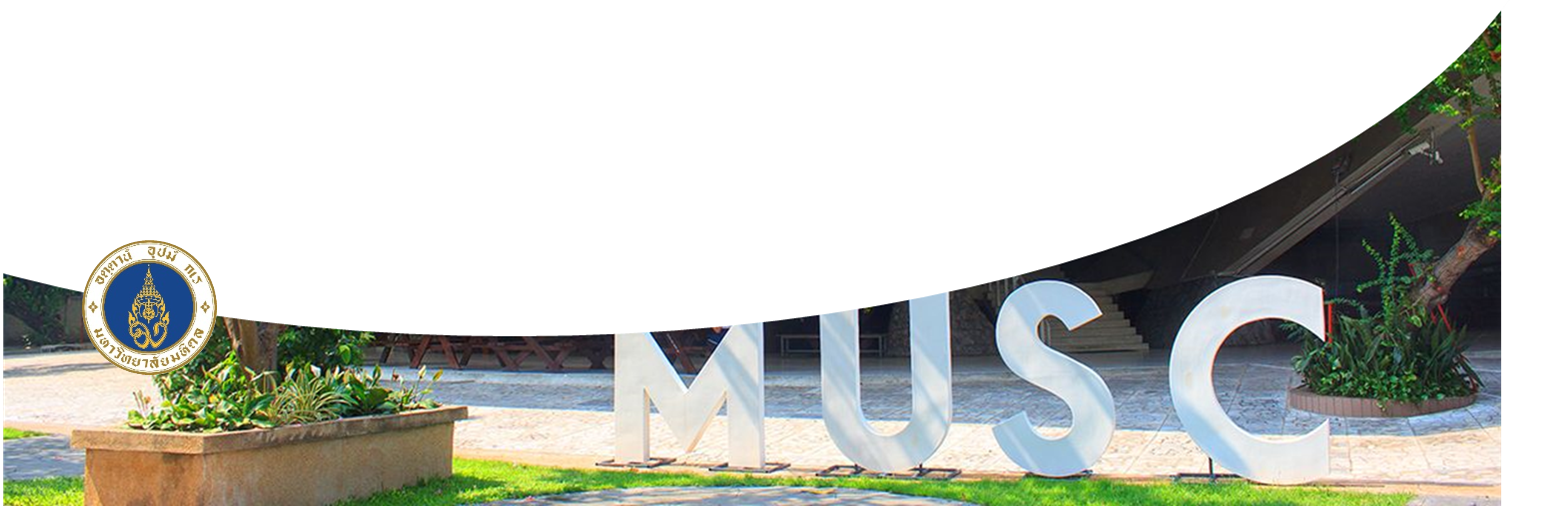 26
แนวทางการตรวจสอบครุภัณฑ์
ตรวจสอบว่ามีการติดรหัสครุภัณฑ์ถูกต้อง ครบถ้วน และมองเห็นได้อย่างชัดเจน หรือไม่
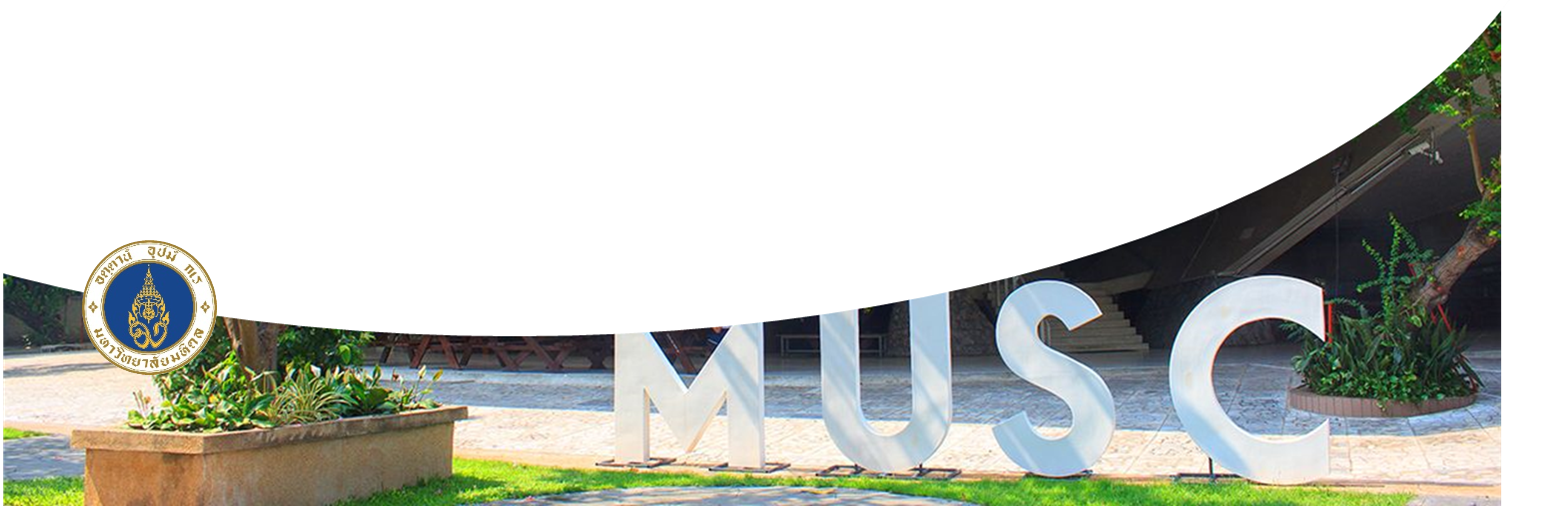 27
ตัวอย่างไฟล์จากระบบ ERP
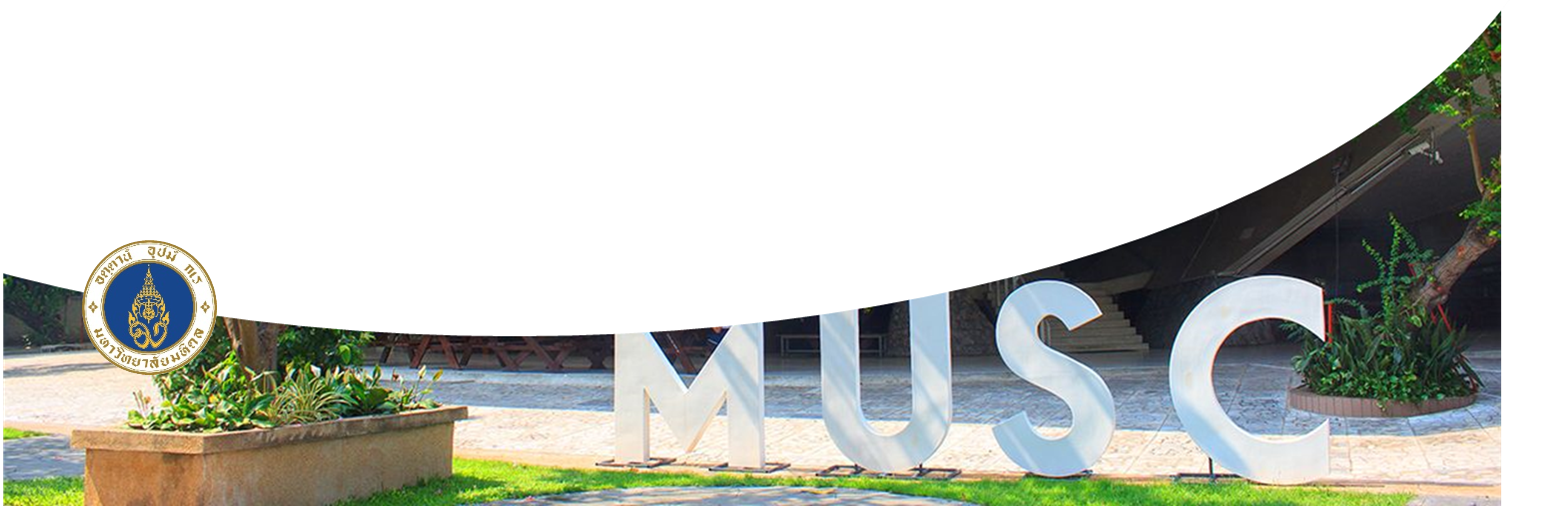 28
แนวทางการตรวจสอบครุภัณฑ์
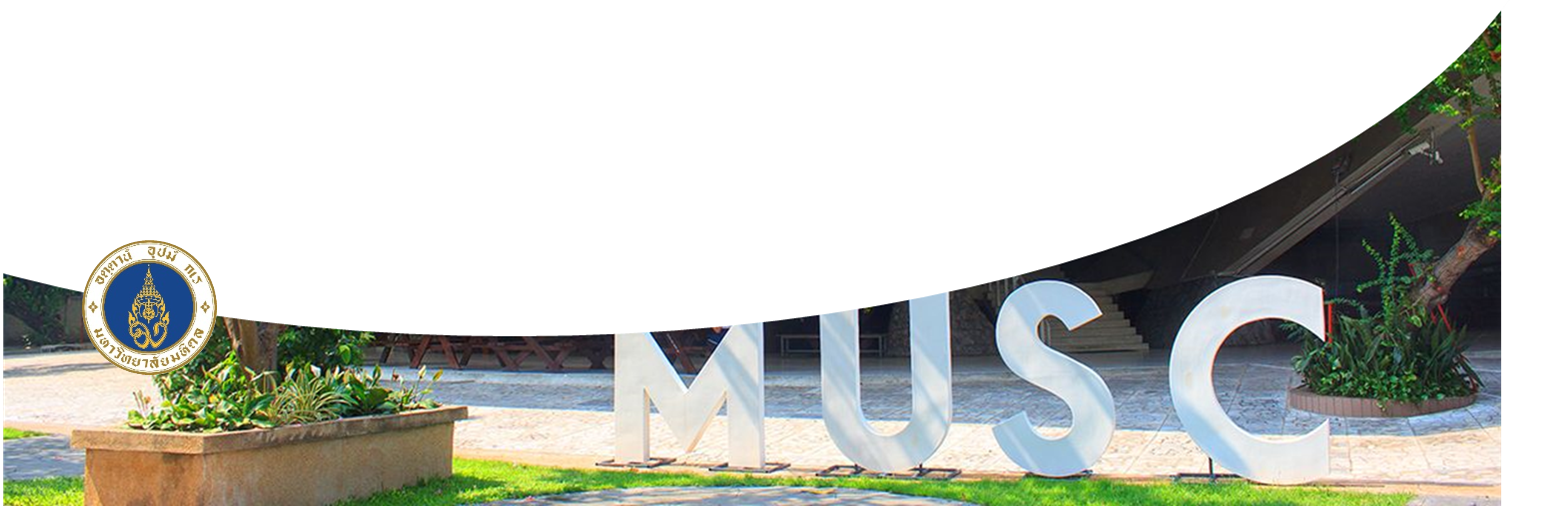 29
การกำหนดสี / Sheets เมื่อพบประเด็นในการตรวจสอบครุภัณฑ์
เมื่อตรวจสอบครุภัณฑ์ทุกรายการแล้ว ให้แยก Sheets ดังนี้

ชีทที่ให้มาตรวจสอบ แต่มีการเปลี่ยนแปลงข้อมูลให้ไฮไลท์สีเหลืองในข้อความที่ต้องการเปลี่ยนแปลง เช่น สถานที่ตั้ง
แยก Sheets ใหม่ ตั้งชื่อ “ครุภัณฑ์ชำรุด / ส่งคืน / เตรียมบริจาค” 
แยก Sheets ใหม่ ตั้งชื่อ “ครุภัณฑ์ที่หาไม่พบ / สูญหาย”
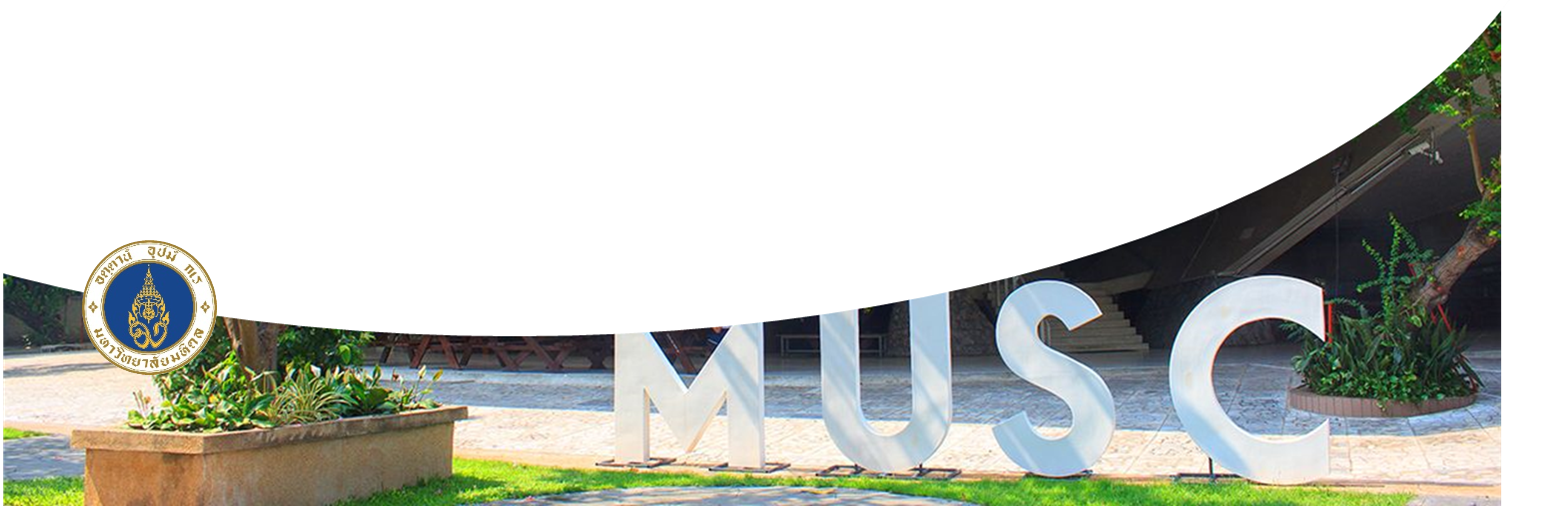 30
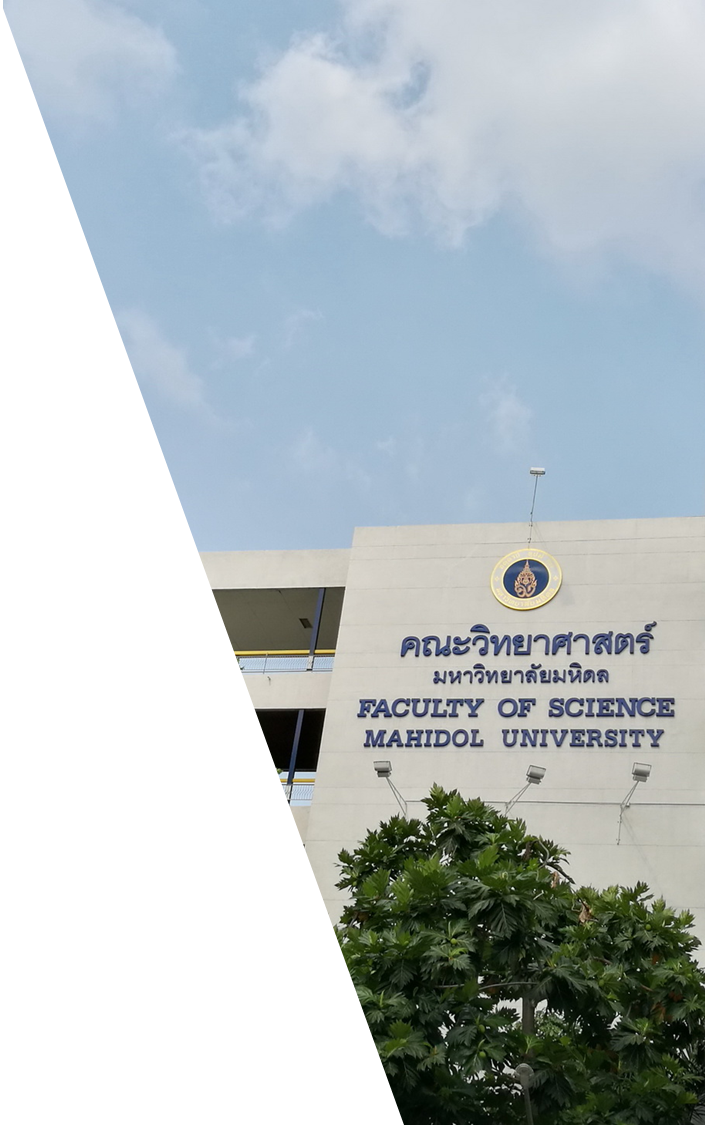 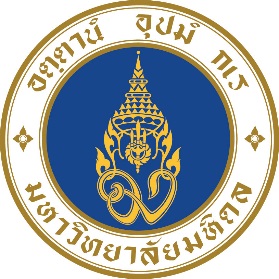 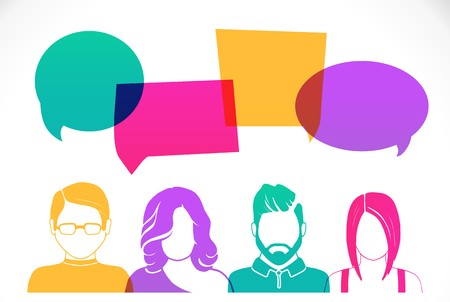 Q&A
ถาม-ตอบ
31
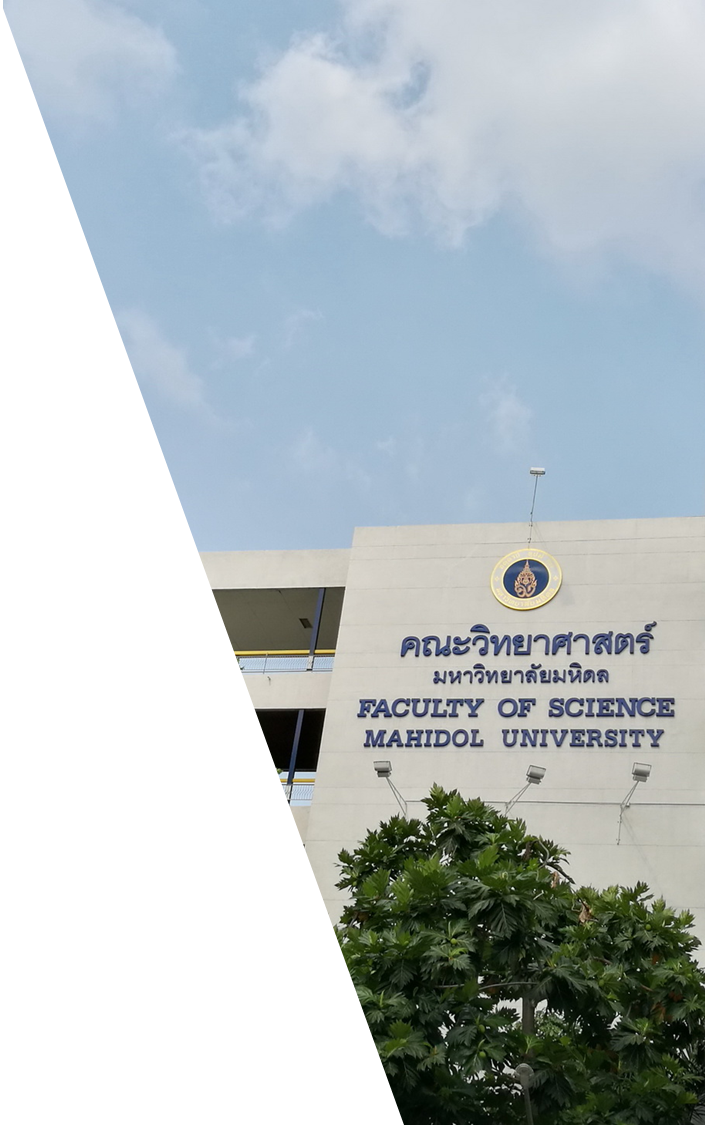 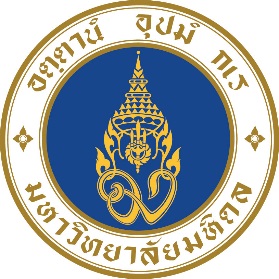 www.science.mahidol.ac.th/scia
ขอบคุณค่ะ
กิจกรรมแลกเปลี่ยนเรียนรู้ เรื่อง แนวทางการพัฒนากระบวนการควบคุมครุภัณฑ์ร่วมกัน
วันที่ 20 กันยายน 2562 ณ ห้องประชุม K102 อาคารเฉลิมพระเกียรติ คณะวิทยาศาสตร์ ม.มหิดล
งานตรวจสอบภายใน คณะวิทยาศาสตร์ มหาวิทยาลัยมหิดล
32